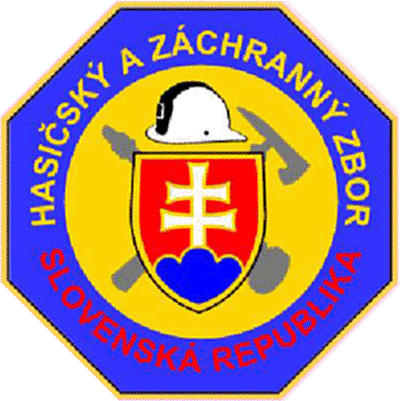 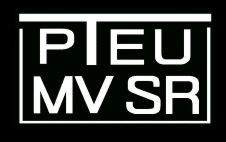 Štatistika požiarovosti a rozbor vybraných prípadov požiarov v súvislosti s elektroinštaláciou
kpt. Ing. Jaroslav Blina
08. 09. 2022
© 2022 Požiarnotechnický a expertízny ústav MV SR v Bratislave
Štatistika požiarovosti
Percentuálne tvoria požiare iniciované elektrickou energiou z celkového počtu požiarov v budovách 18,36 %
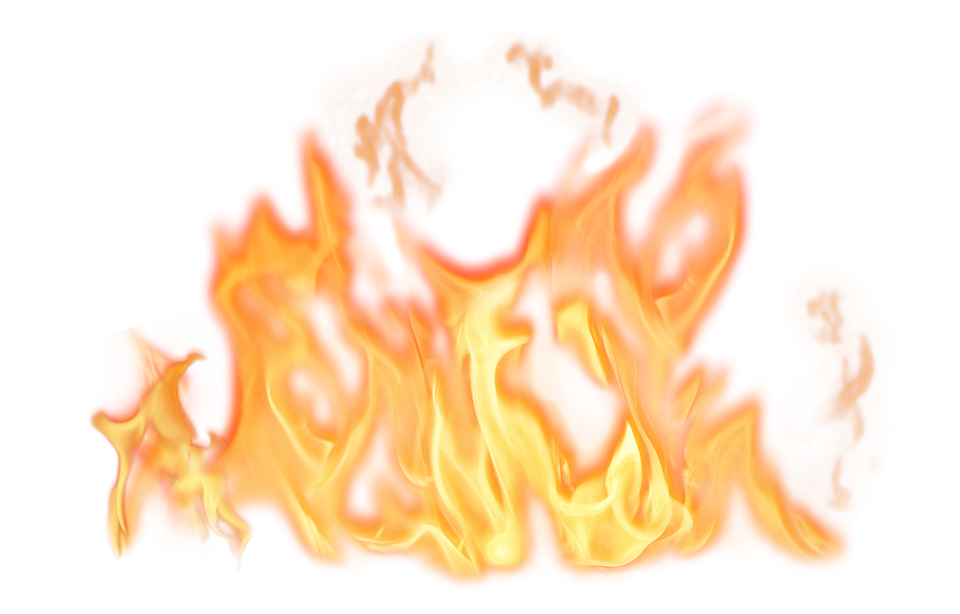 Rozbor vybraných prípadov požiarov
PTE	Požiar v areáli spoločnosti U. S. Steel, Košice

TP		Požiar v Atrium – dom nábytku, Bratislava

PTE	Požiar v areáli farmy dojníc , Vlčkovce

PTE	Požiar v Univerzitnej nemocnici L. P., Košice
Požiar v areáli spoločnosti U. S. Steel, Košicedňa 28. 02. 2017 - PTE,	 Priama škoda: 250.000 €
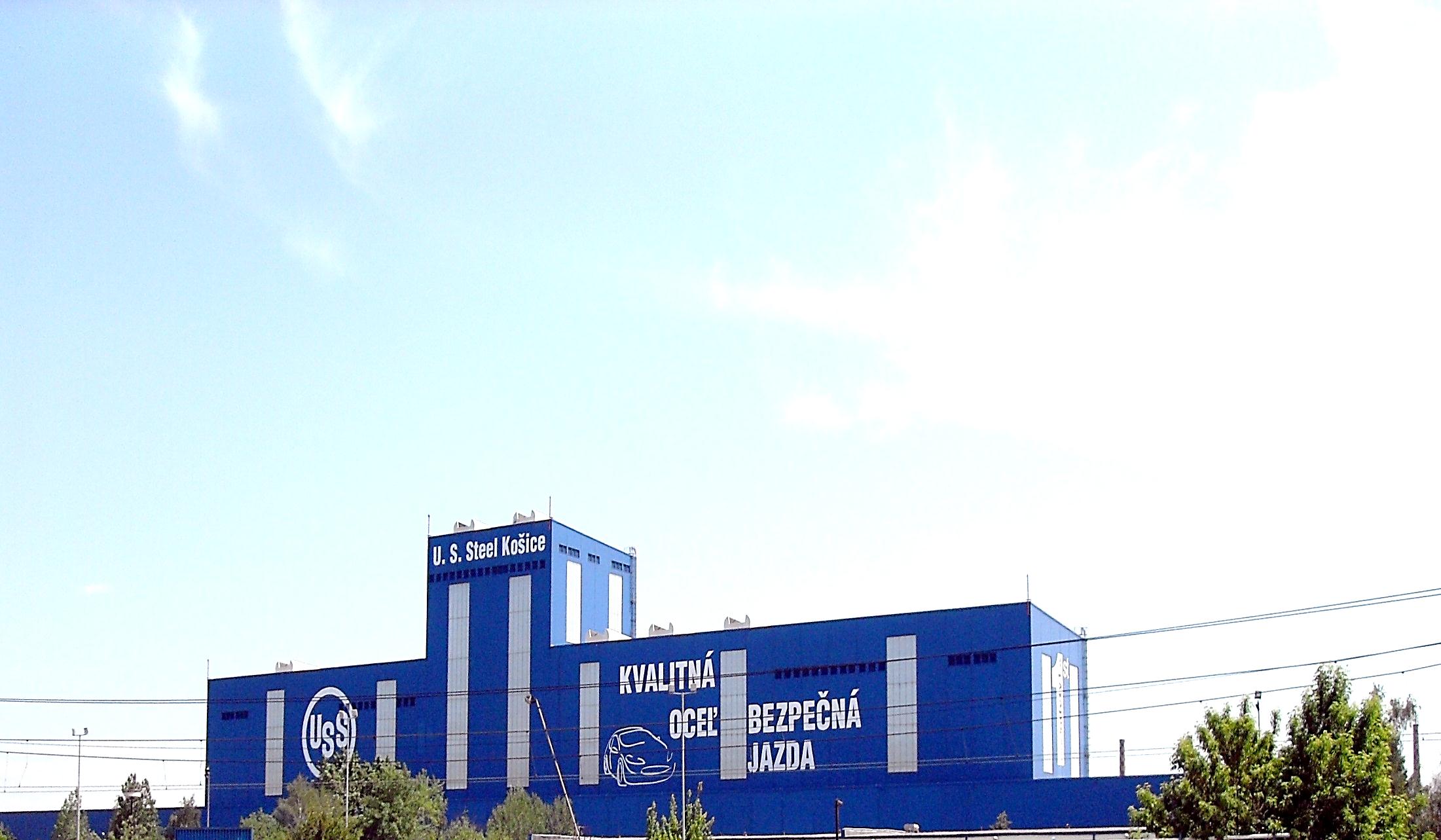 Požiar velína technologického procesu žíhania vo výrobnej hale zlievarne
[Speaker Notes: Nadzemný vstavok (velín) s rozmermi cca 3,5 m x 7,5 m
Prístup do velína bol po kovových schodoch s podestou
Obvodové steny miestnosti boli murované
Stropný podhľad bol tvorený z drevoplastových profilov
Vnútorná teplota priestoru velína bola regulovaná kazetovou klimatizáciou
Vonkajšia jednotka klimatizácie bola inštalovaná na streche velína v priestore výrobnej haly]
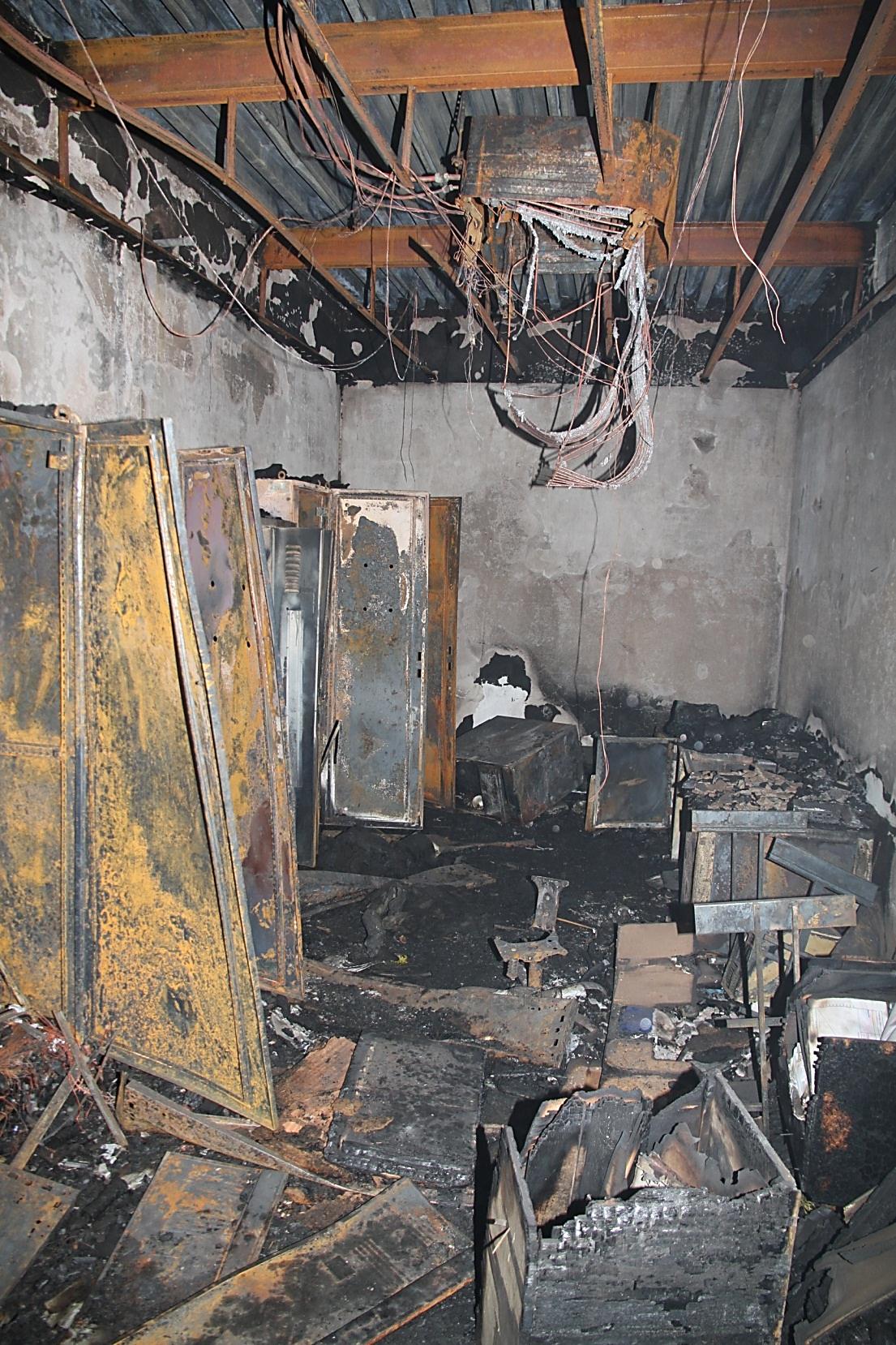 Pohľad do vnútorného priestoru velína
V medzistropnom priestore prebiehalo tlenie a plamenné horenie, následkom čoho dochádzalo k uvoľňovaniu a usádzaniu splodín horenia po celom obvode v tomto priestore.

Požiar sa po prehorení zníženého podhľadu rozšíril do celého priestoru velína.

Pri obhliadke požiariska bolo lokalizované miesto vzniku požiaru v stropnom podhľade na vnútornej jednotky klimatizácie, ktoré vykazovalo výrazné poškodenie vplyvom tepelného pôsobenia požiaru.
Klimatizácia YORK YKHC 36 FS
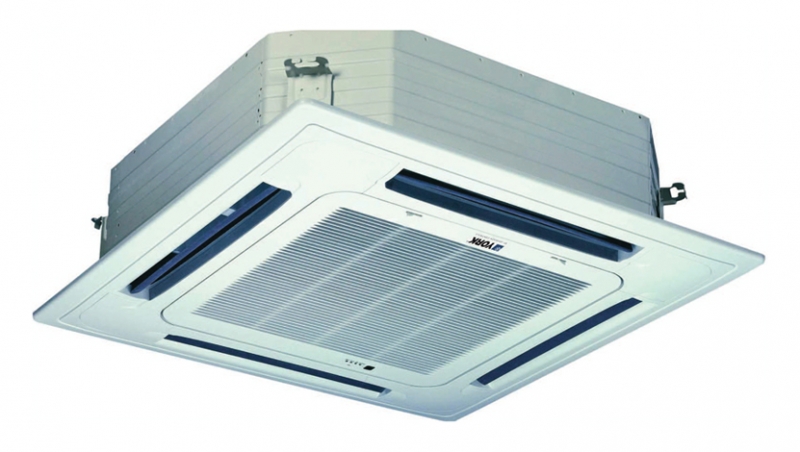 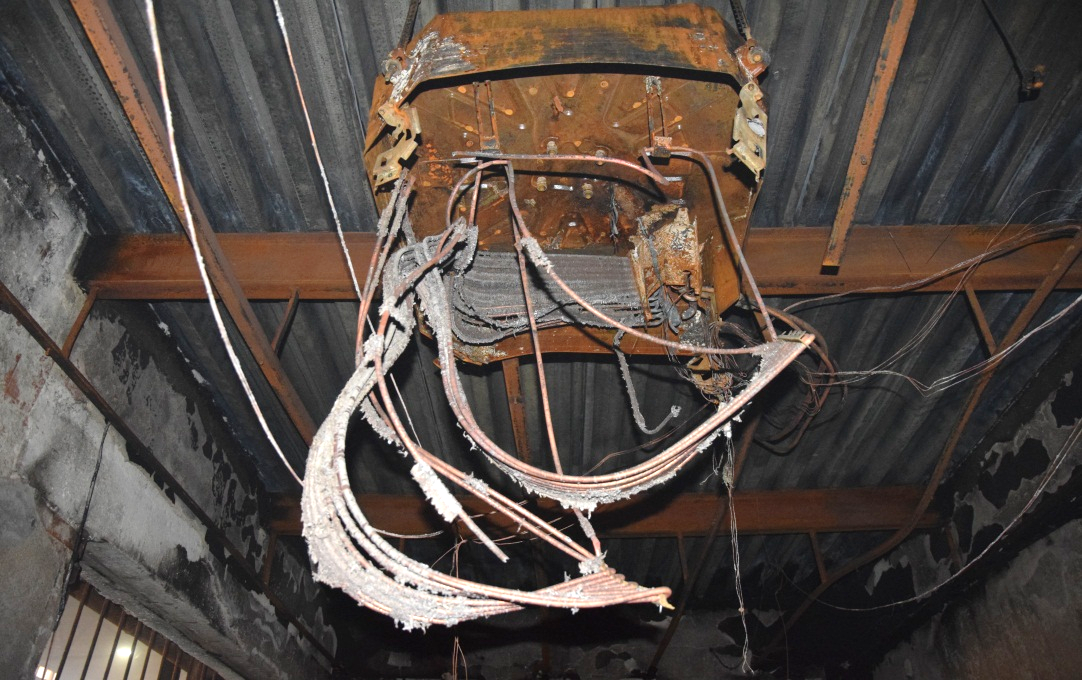 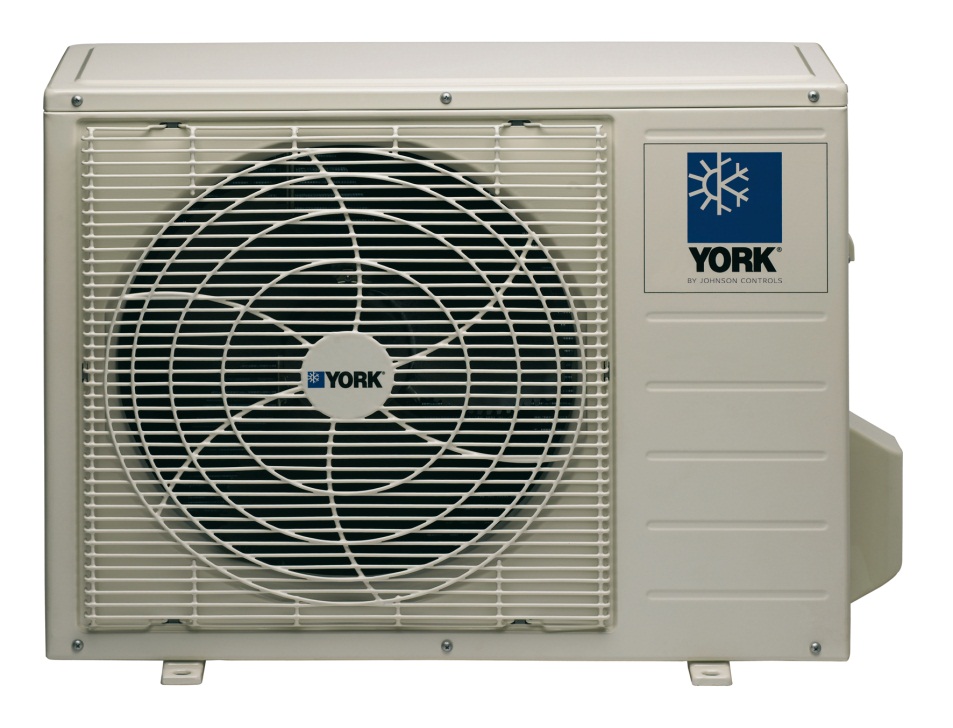 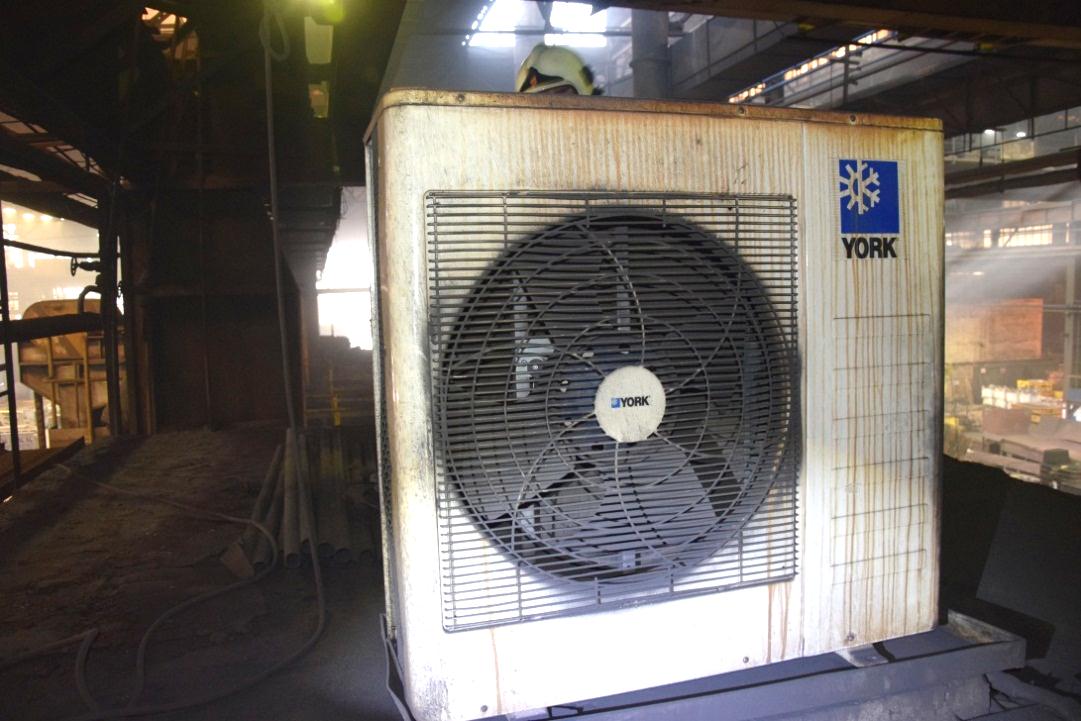 [Speaker Notes: Vľavo sú zobrazené vnútorná a vonkajšia klimatizačná jednotka bez poškodenia
Vpravo sú zobrazené vnútorná a vonkajšia klimatizačná jednotka z požiariska]
Klimatizácia YORK YKHC 36 FS
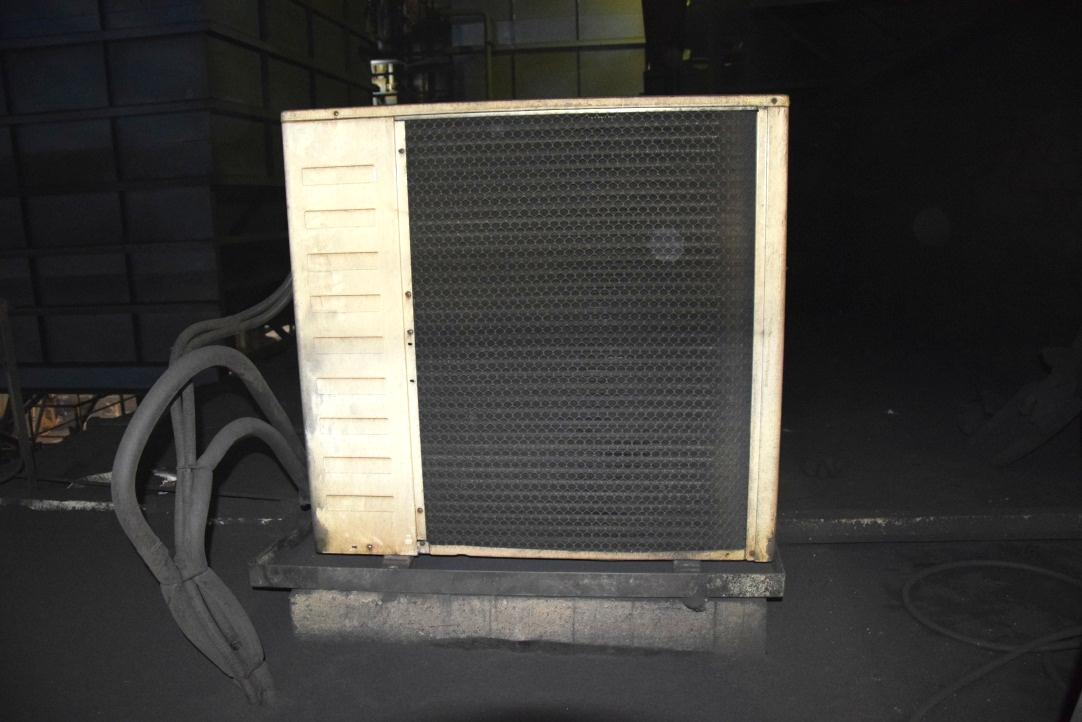 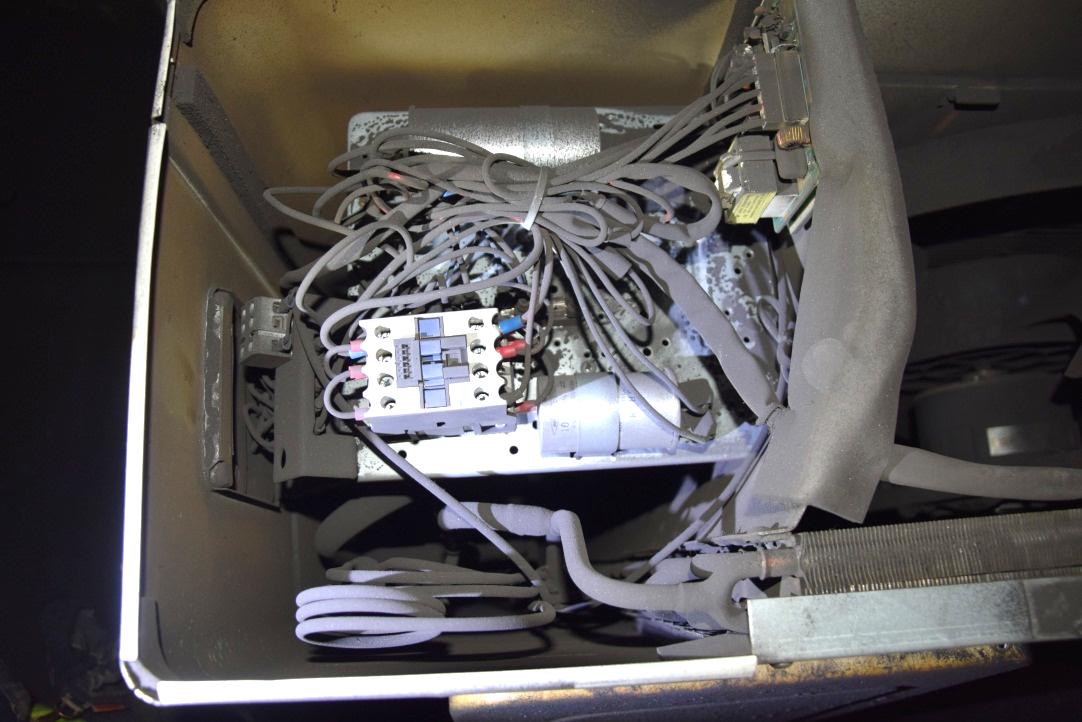 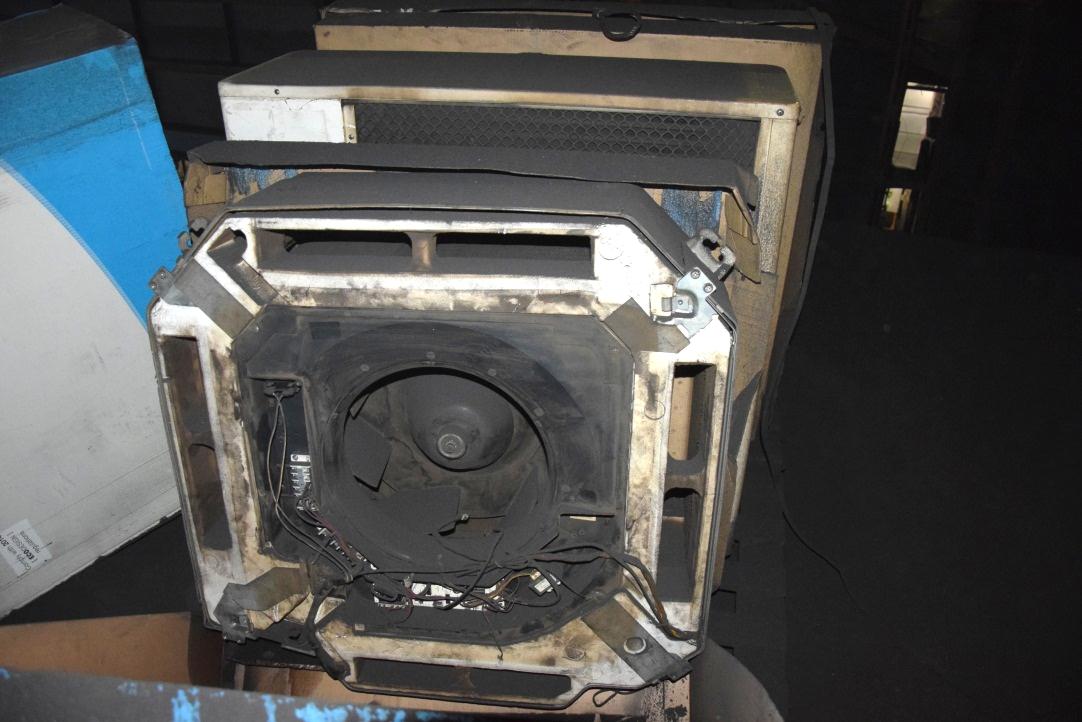 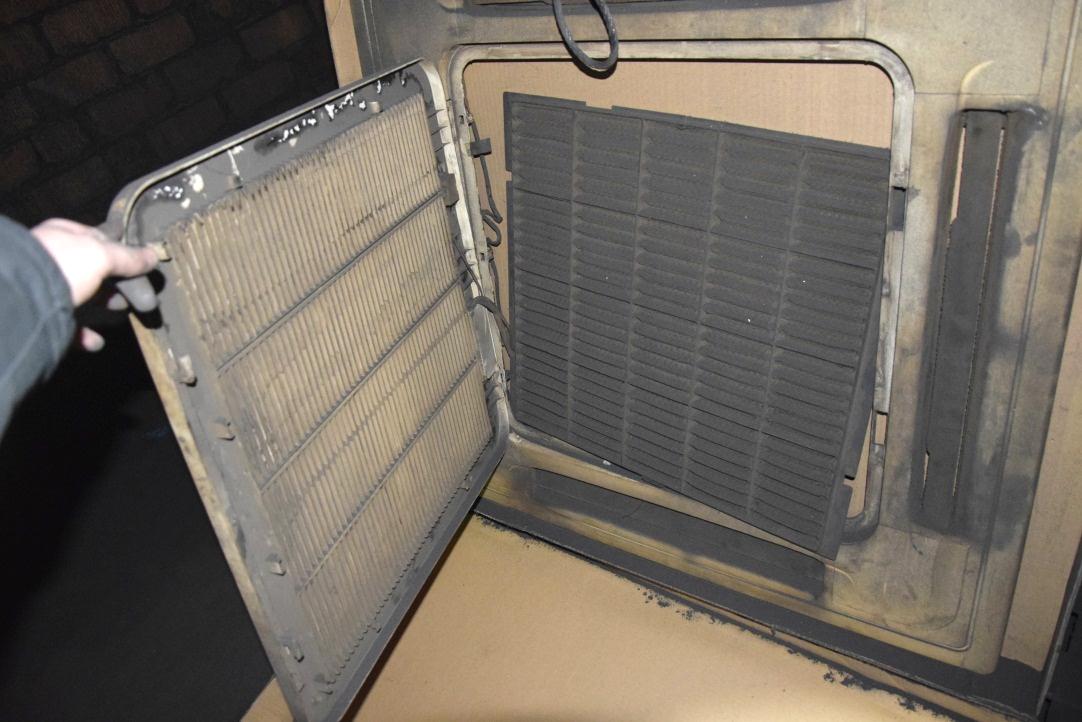 [Speaker Notes: Hore je zobrazená vonkajšia klimatizačná jednotka inštalovaná na streche velína
Dole je zobrazená vnútorná klimatizačná jednotka, ktorá bola v minulosti menená
Na oboch jednotkách viditeľné nadmerné znečistenie prachom z hutníckej výroby (spôsobuje zníženie elektrickej pevnosti na elektrických zariadeniach, časté upchávanie filtrov)]
Záver
Podľa normy STN 33 2000-5-51:2010 - Elektrické inštalácie budov. Časť 5-51: Výber a stavba elektrických zariadení. Spoločné pravidlá

Protokol vonkajších vplyvov – písomný doklad, jednoznačný, stručný, vplyvy určuje komisia (RT EZ, projektant EZ, vedúci výroby, TPO, ŠPO...)

Priestor haly:	AE6 – silná prašnosť
Požadovaný stupeň krytia EZ voči pevným telesám IP6X – prachotesné

„Prach z elektrických zariadení sa musí odstraňovať zvonka i zvnútra v lehotách, ktoré podľa miestnych podmienok a konkrétneho zariadenia stanoví prevádzkový predpis“

Údaj zo štítka zariadenia klimatizácie: IP24
	ochrana pred cudzími telesami s priemerom nad 12 mm (napr. prst)
	ochrana voči striekajúcej vode z každého smeru

Príčina vzniku požiaru:
bližšie nešpecifikovaná technická porucha na elektrickom zariadení vnútornej jednotky klimatizácie, najpravdepodobnejšie následkom inštalácie nevhodného zariadenia do daného prostredia.
Požiar v Atrium – dom nábytku, Bratislavadňa 30. 06. 2017 - TP,	 Priama škoda: 20.000 €
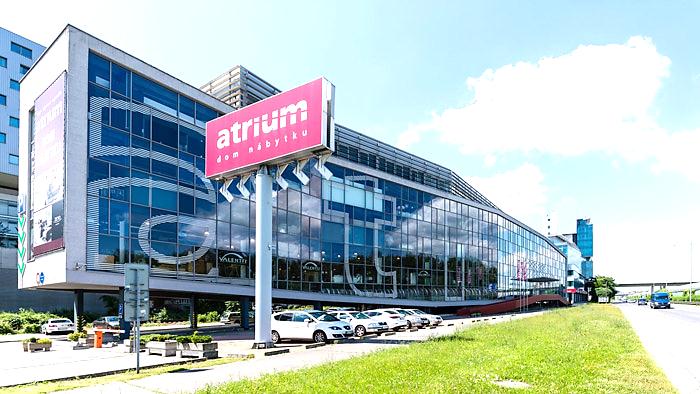 Požiar v strešnej časti polyfunkčného objektu
Došlo k zadymeniu vnútorných priestorov a veľkým následným škodám
Obvodové konštrukcie boli tvorené PUR panelmi
Požiar obvodovej steny v blízkosti rozvodov vzduchotechniky
Káblové rozvody vedené po vzduchotechnických rozvodoch
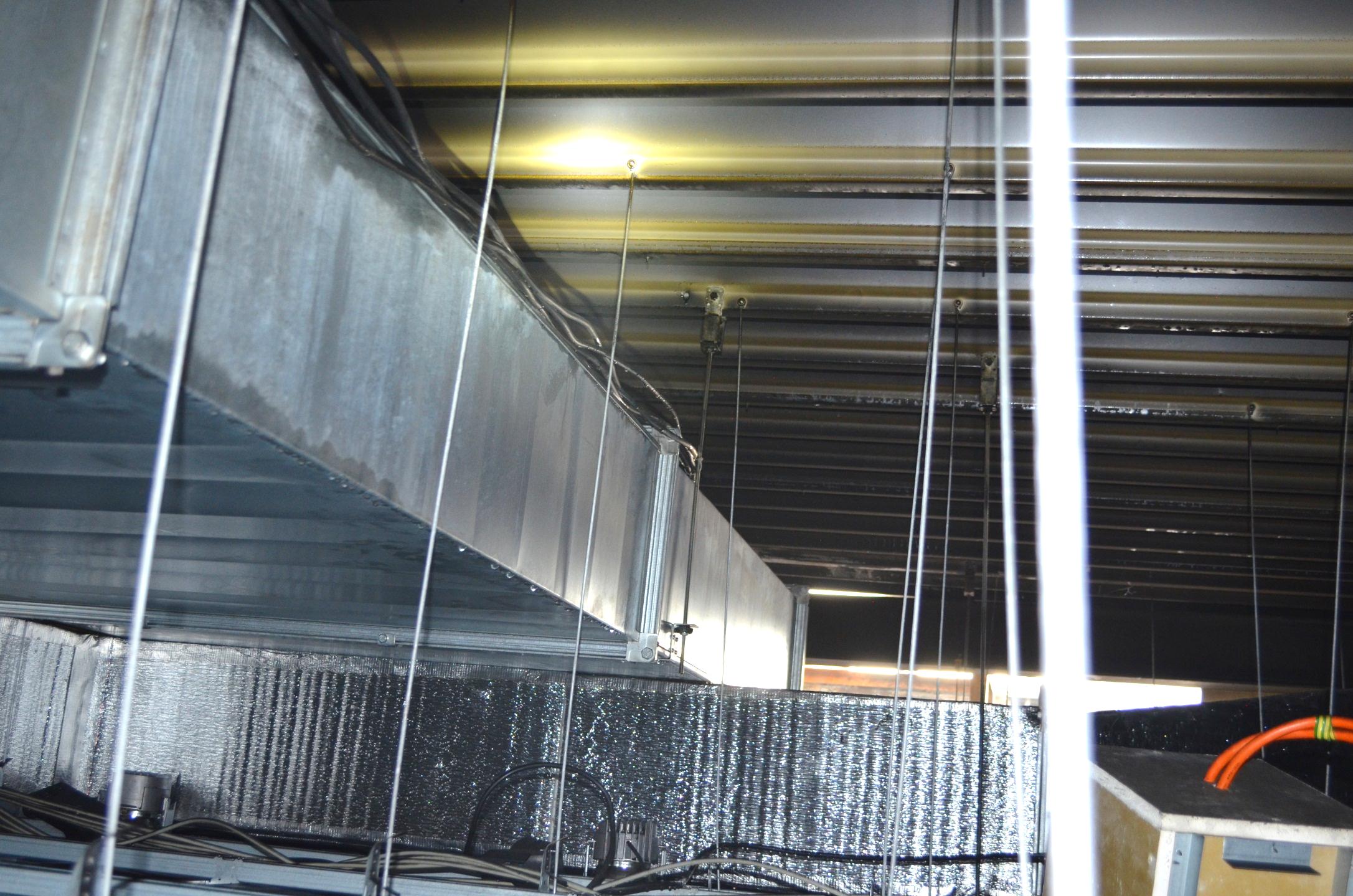 [Speaker Notes: 5 ks CYKY-O 2x1,5 mm2]
Detail na káblové rozvody poškodené požiarom
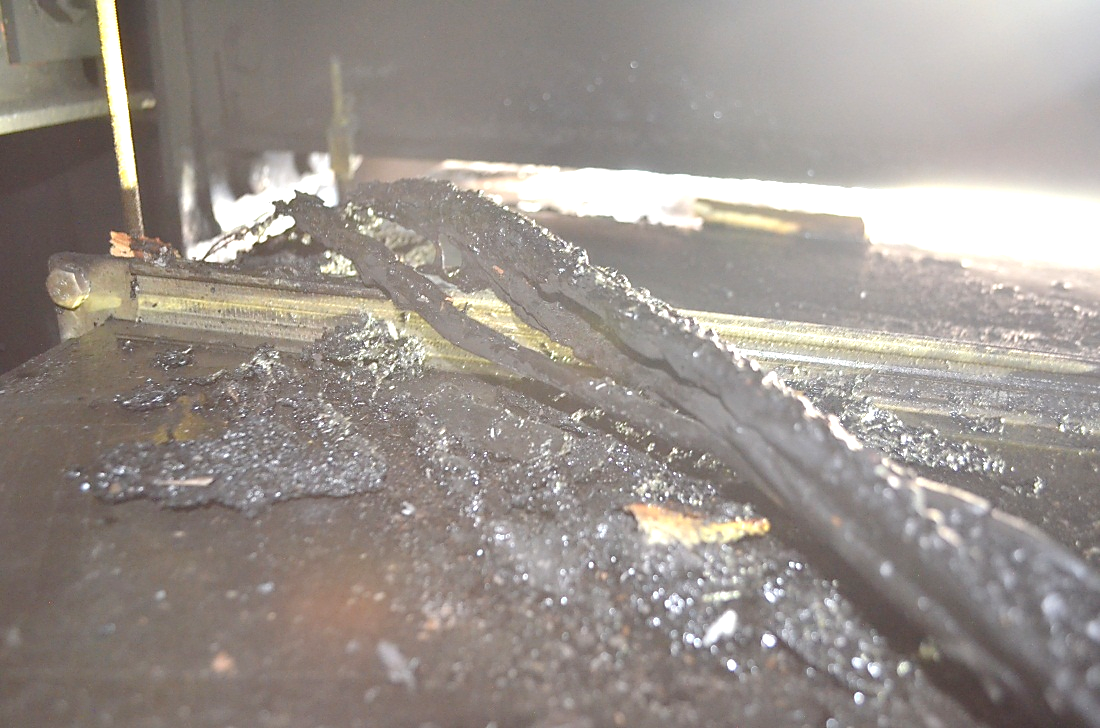 [Speaker Notes: 5 ks CYKY-O 2x1,5 mm2]
Káblové rozvody pokračovali zvislo v dutine SDK steny
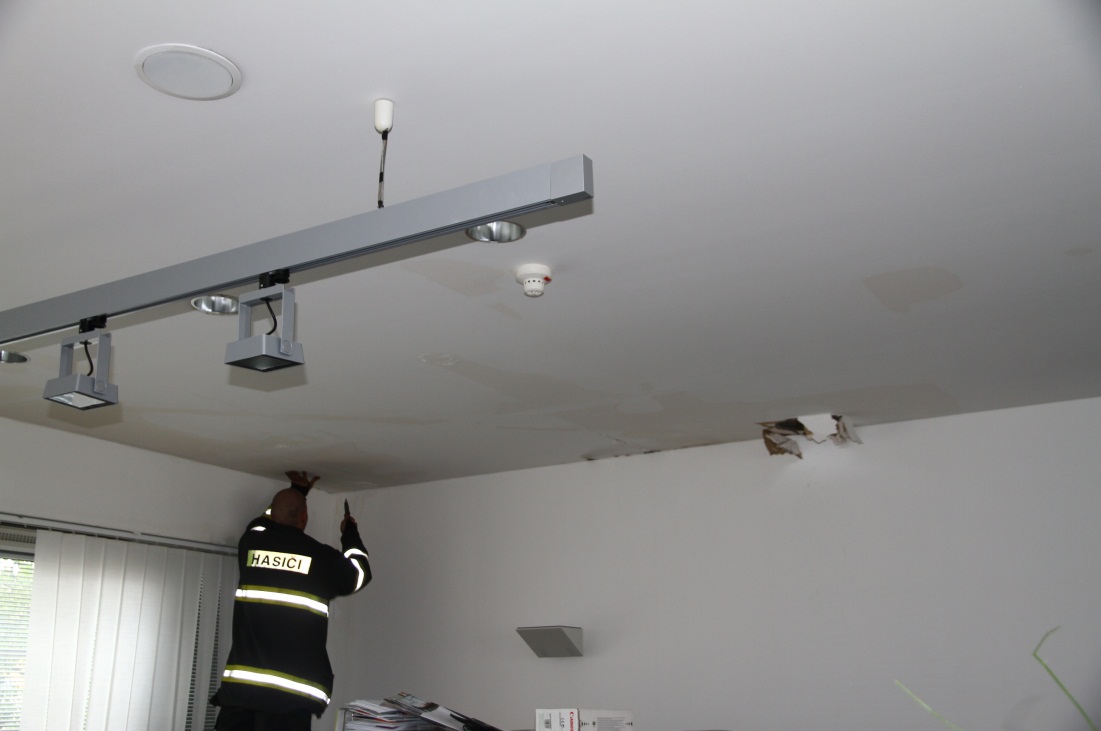 Detail na káblové rozvody poškodené požiarom v dutine SDK steny
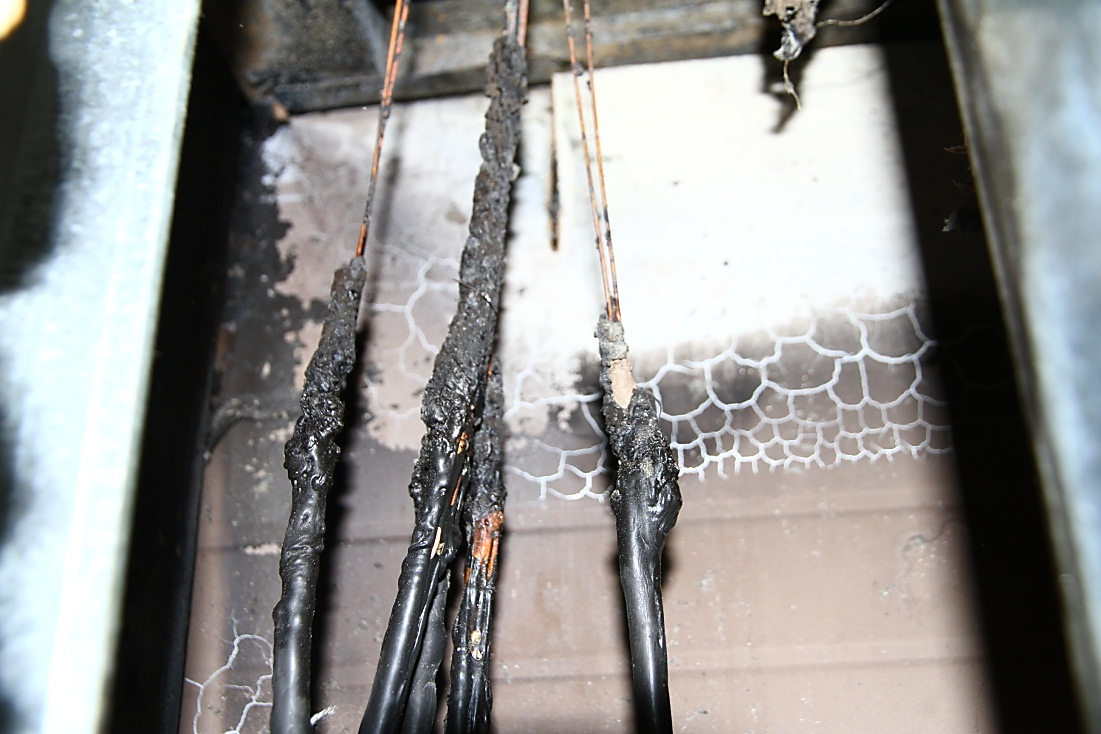 5 ks
CYKY-O 2x1,5 mm2
[Speaker Notes: 5 ks CYKY-O 2x1,5 mm2]
V projekte vzduchotechniky boli zistené požiarne klapky
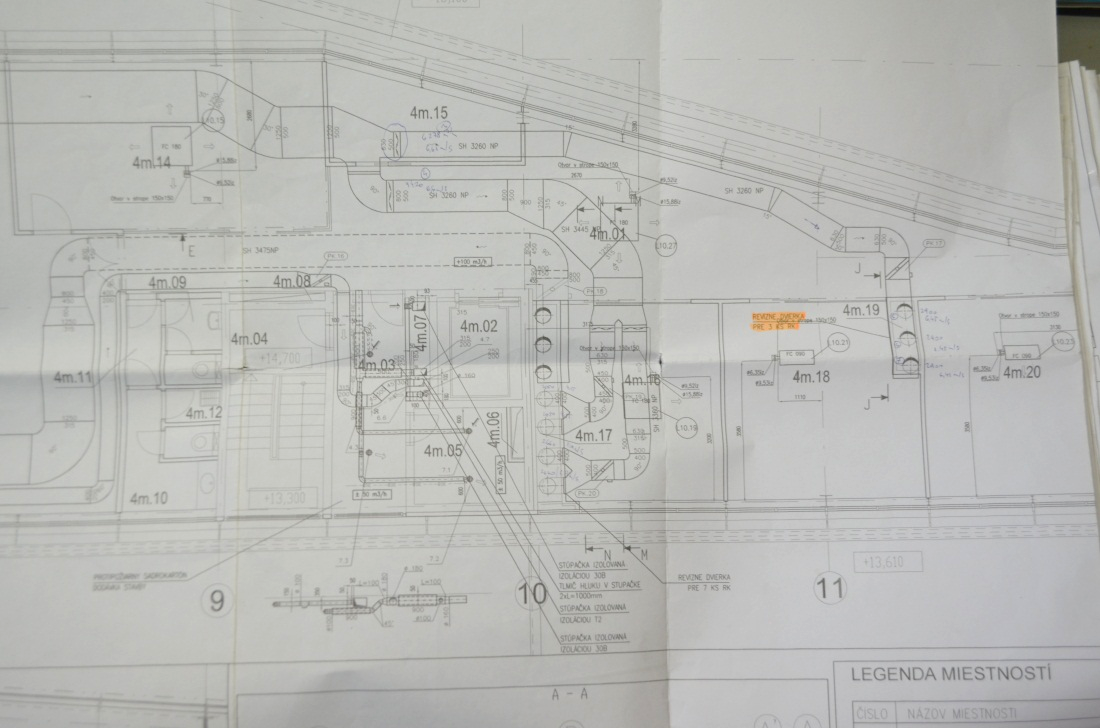 5 ks požiarnych klapiek v rozvodoch vzduchotechniky
[Speaker Notes: Z pôdorysného projektu riešenia vzduchotechniky a zo schémy zapojenia rozvádzača MaR boli identifikované ako informačné káble z koncových spínačov požiarnych klapiek

Koncový spínač požiarnej klapky sa skladá z beznapäťového kontaktu NC - (Normaly Closed), to znamená, že pri otvorenej požiarnej klapke je obvod uzavretý a následná informácia sa dostáva do riadiacej jednotky vzduchotechniky na kartu digitálnych vstupov DI - (Digital Input). Na vstupoch týchto kariet tečú prúdy rádovo jednotky až desiatky mA.]
Káblové rozvody viedli do rozvádzača MaR vzduchotechniky
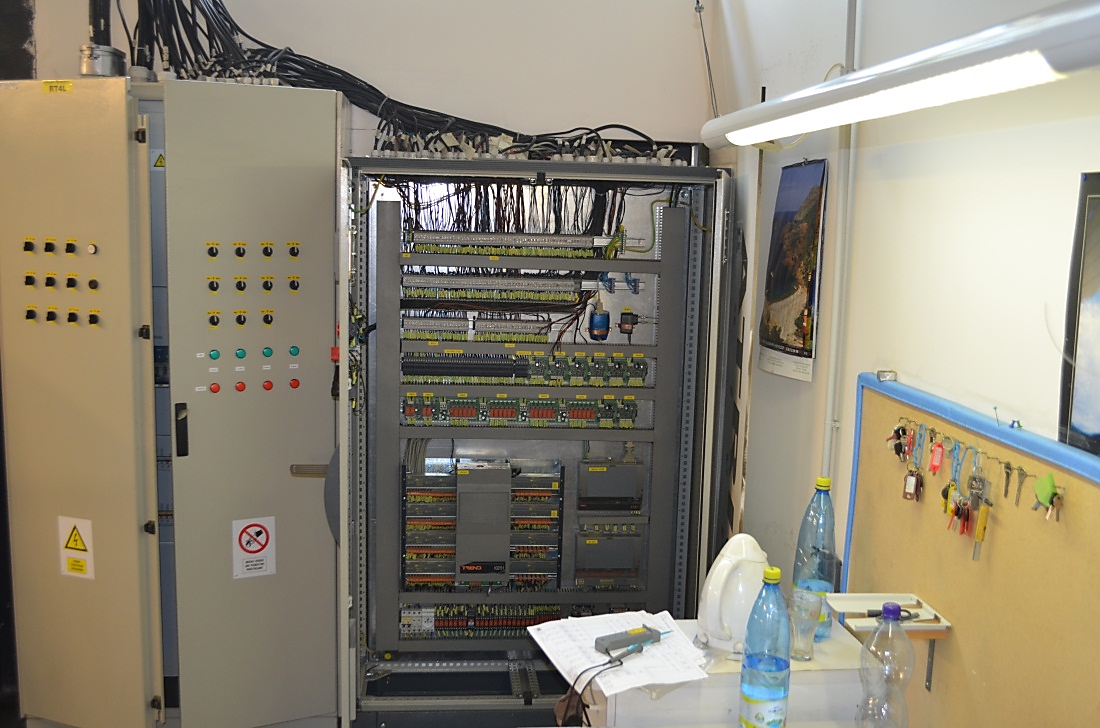 [Speaker Notes: predmetné káble ústia do rozvádzača MaR vzduchotechniky]
V priestore zasiahnutom požiarom sa nachádzal ďalší kábel
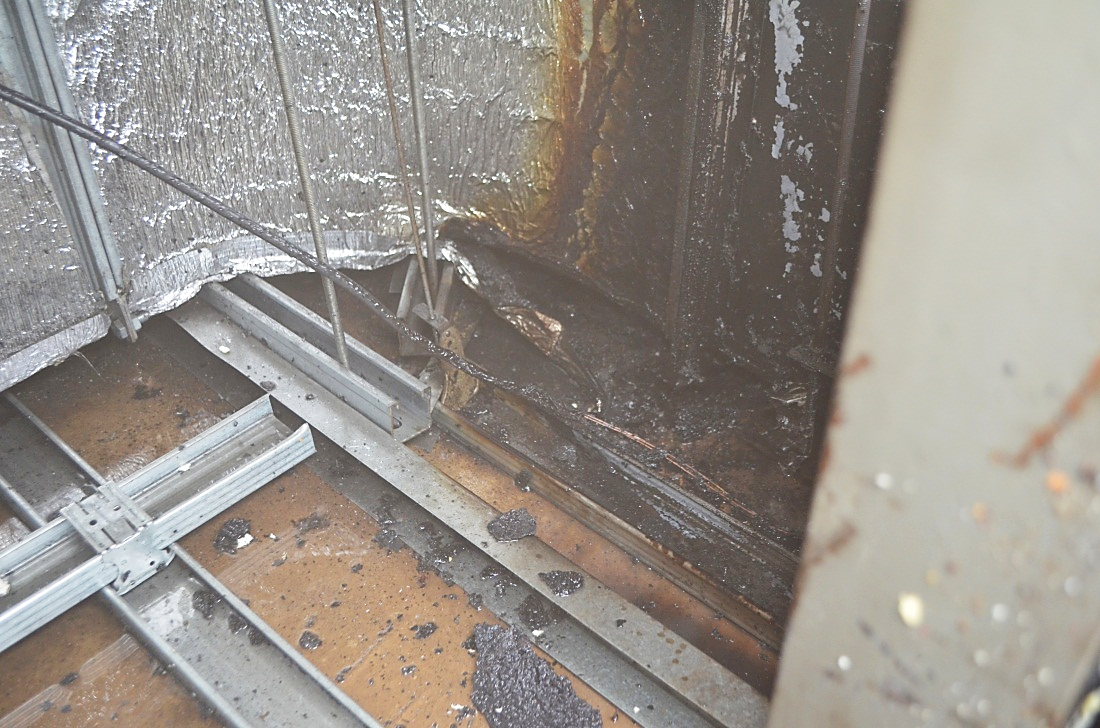 CYKY-J 3x1,5 mm2
Rozoberanie stavebných konštrukcii počas dynamickej obhliadky
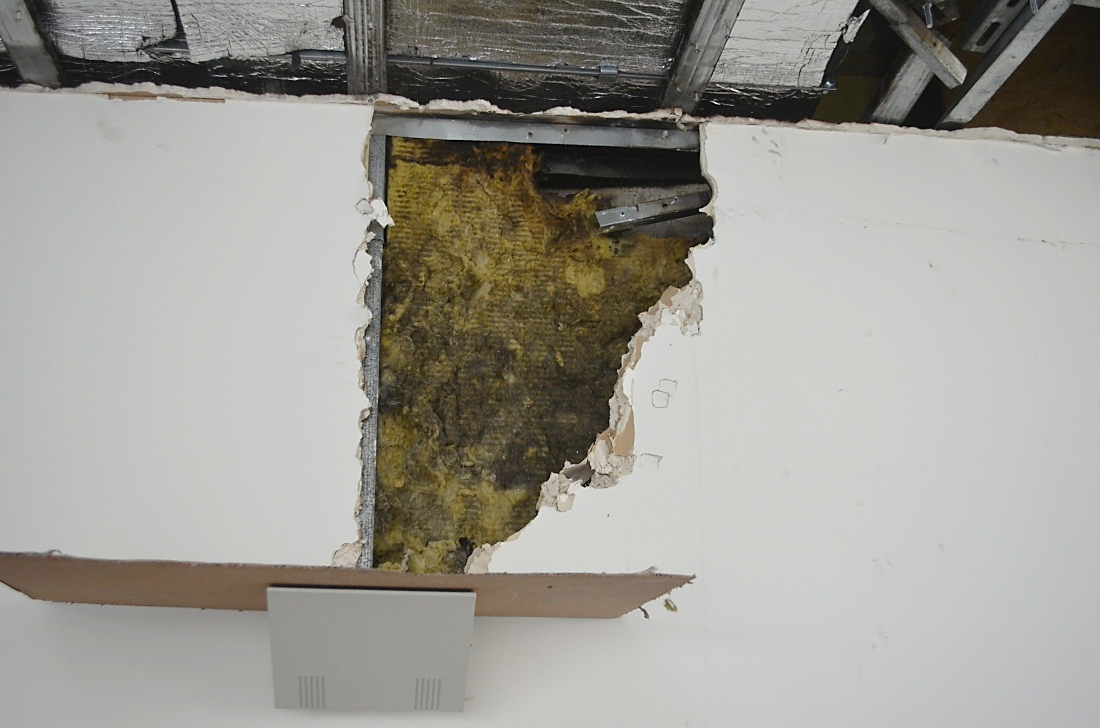 Halogénové svietidlo 230 V/32 W
Detail na miesto uloženia prívodného kábla
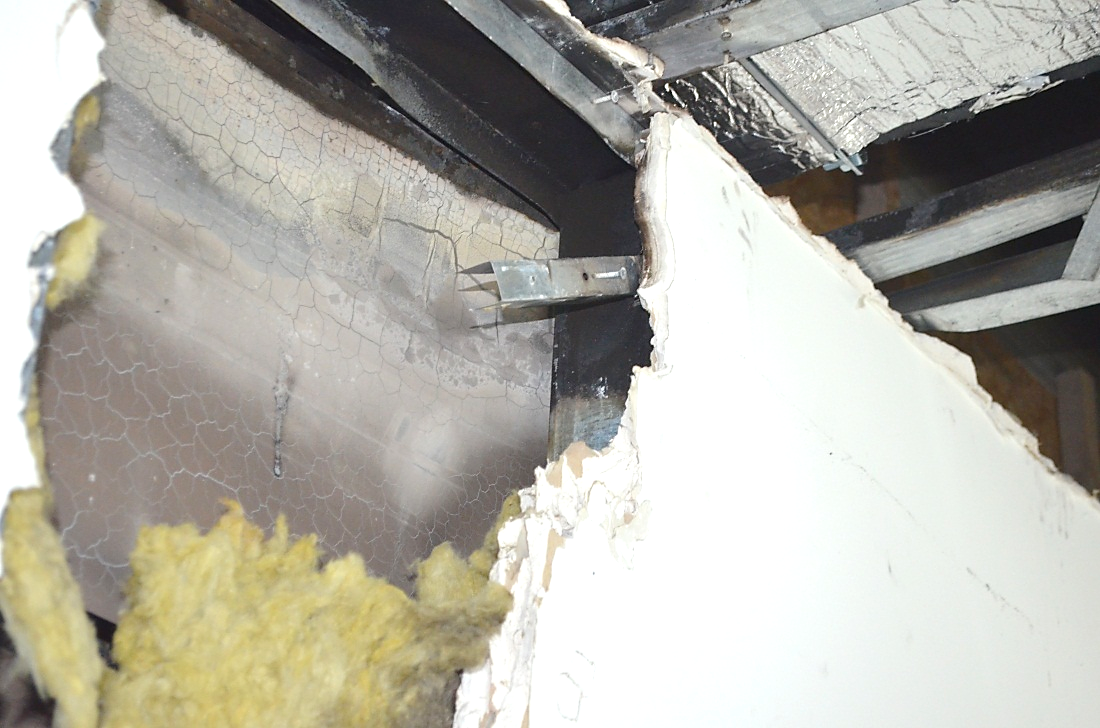 Prívodný kábel k halogénovému svietidlu
[Speaker Notes: kábel sa nachádzal v dutine sadrokartónovej steny a bol umiestnený za izoláciou z minerálnej vaty.
Vo vyznačenom mieste viedol pritlačený medzi dvomi stavebnými konštrukčnými prvkami]
Detailný pohľad na mechanicky a tepelne poškodený kábel
[Speaker Notes: Pri laboratórnom skúmaní bolo zistené sploštené miesto na kábli v dĺžke cca 5 cm.]
Detailný pohľad na mechanicky a tepelne poškodený kábel
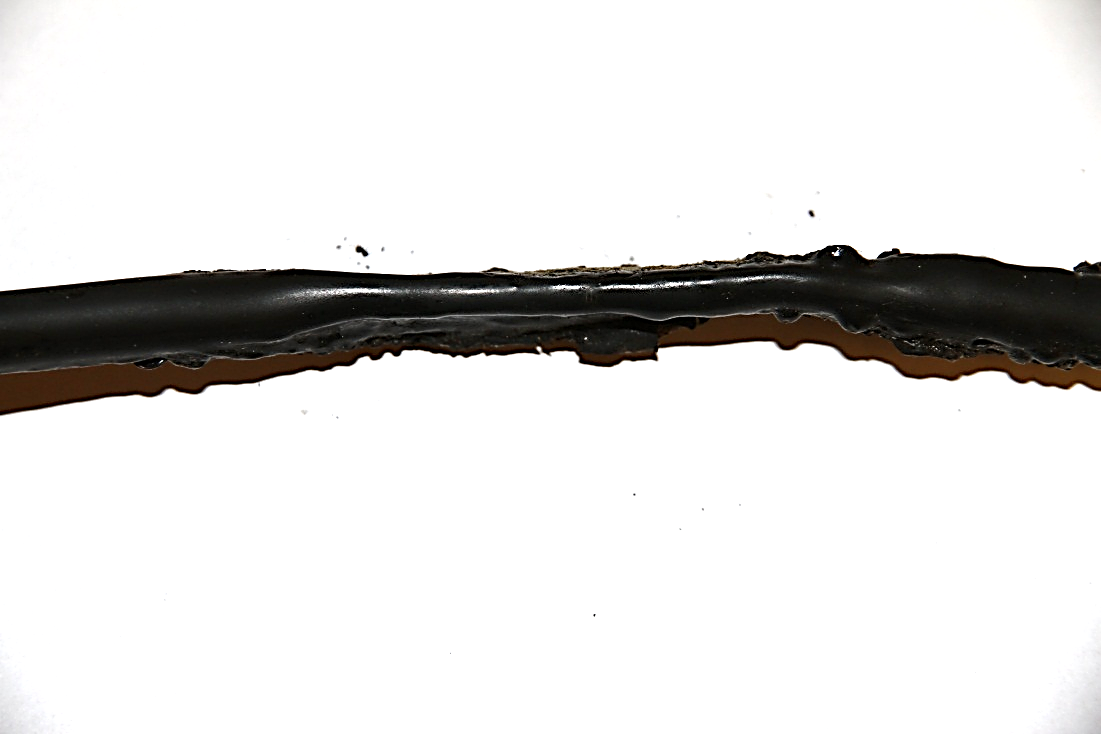 4,3 mm
9 mm
[Speaker Notes: Kábel v neporušenom mieste mal priemer 9 mm a v poškodenom mieste dosahoval hrúbku 4,3 mm.]
Detailný pohľad na jednotlivé žily poškodeného kábla
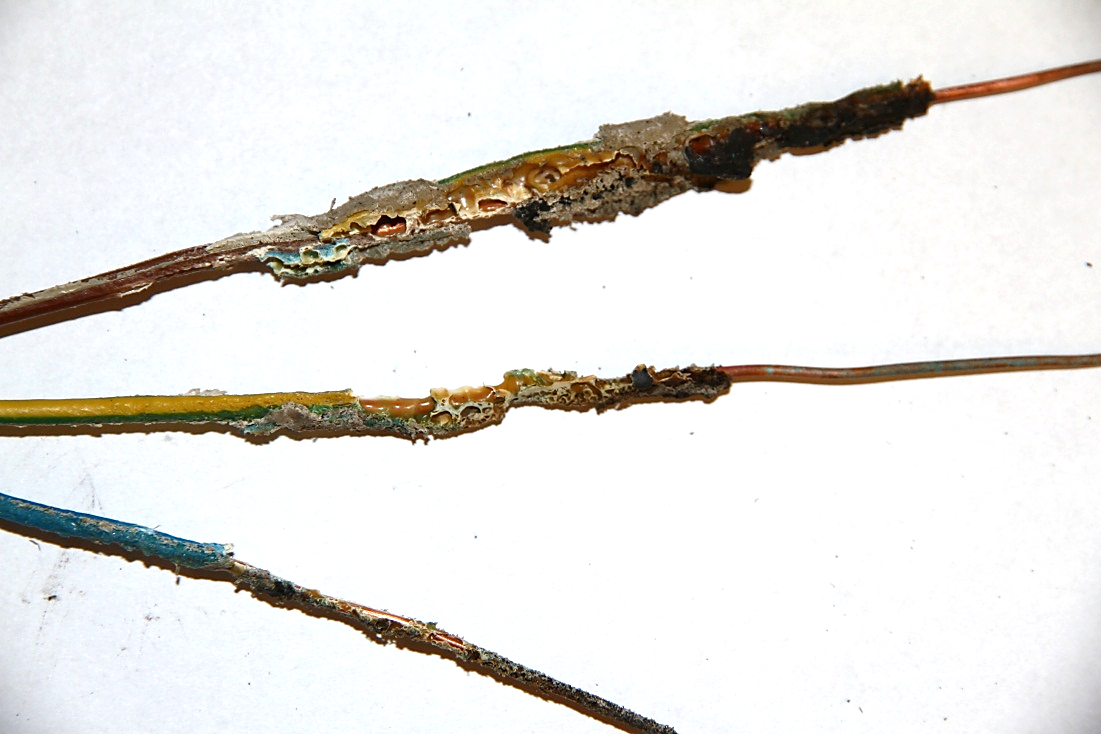 [Speaker Notes: Nedošlo k zareagovaniu istiaceho prvku v rozvodnej skrini (ističa B10A/1)
V takýchto prípadoch by zareagovala použitá oblúková ochrana AFDD (istič, chránič, oblúková ochrana)]
Záver
Predmet skúmania: 
Preskúmanie odobratých vzoriek káblov bolo za účelom potvrdenia resp. vylúčenia elektrotechnickej poruchy (elektrického skratu, zvýšeného elektrického prechodového odporu alebo preťaženia elektrickým prúdom).

Záver: 
Na základe vykonanej obhliadky a laboratórnym skúmaním bolo zistené mechanické poškodenie kábla tlakom stavebnej konštrukcie. Dlhodobým mechanickým pôsobením dochádzalo k zvyšovaniu prúdového zaťaženia a následne k znižovaniu elektrickej pevnosti izolácie medzi jednotlivými vodičmi v kábli. Zahrievanie izolácie v mieste poškodenia malo za následok jej postupnú degradáciu do bodu, kedy bola dosiahnutá teplota vznietenia. 
Elektrické rozvody musia byť navrhnuté a zhotovené tak, aby bolo riziko mechanického poškodenia počas prevádzky znížené na minimum
Požiar v areáli farmy dojníc, Vlčkovcedňa 01. 08. 2017 - PTE,	 Priama škoda: 350.000 €
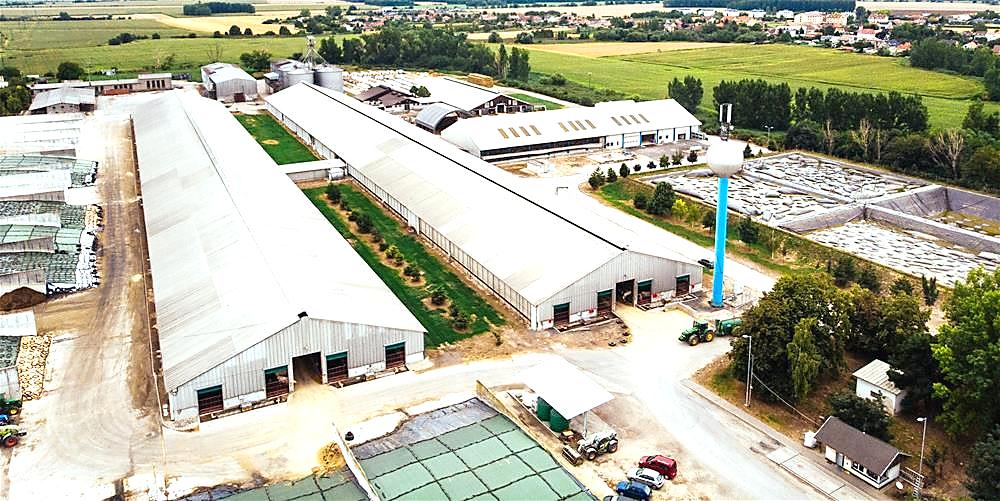 Požiar v priestore strojovne technológie dojárne
Zamestnankyňa spozorovala požiar
Poškodenie celého technologického vybavenia
Nosná konštrukcia objektu z oceľového skeletu
Požiar v priestore strojovne technológie dojárne
[Speaker Notes: oceľová nosná konštrukcia strechy bola na viacerých miestach značne vyžíhaná a deformačne poškodená tepelným namáhaním z vnútorného priestoru strojovne,
pri zdolávaní požiaru bola hasebným zásahom porušená celistvosť strešnej konštrukcie z dôvodu zamedzenia šírenia sa požiaru.]
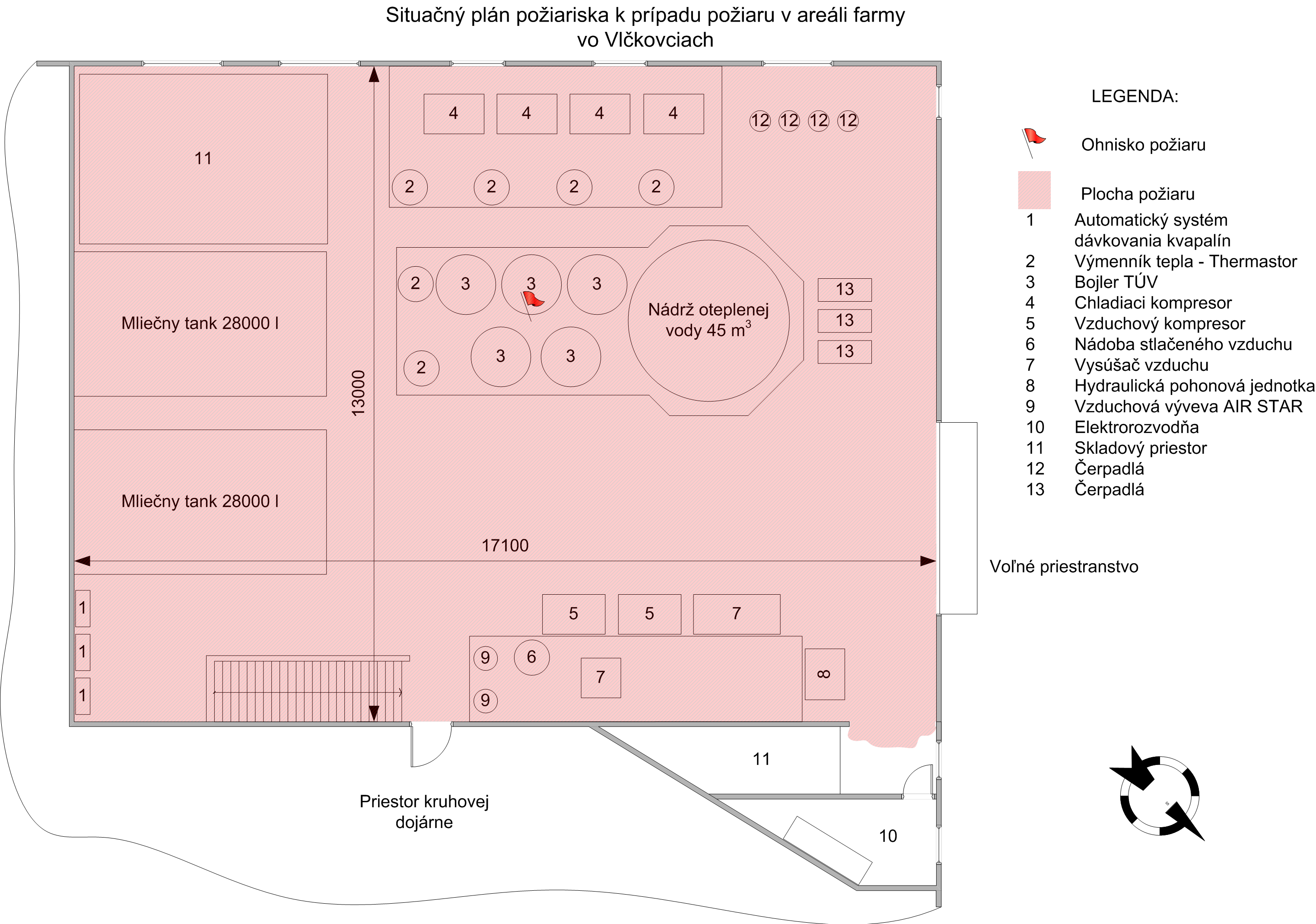 Pohľad do vnútorného priestoru strojovne dojárne
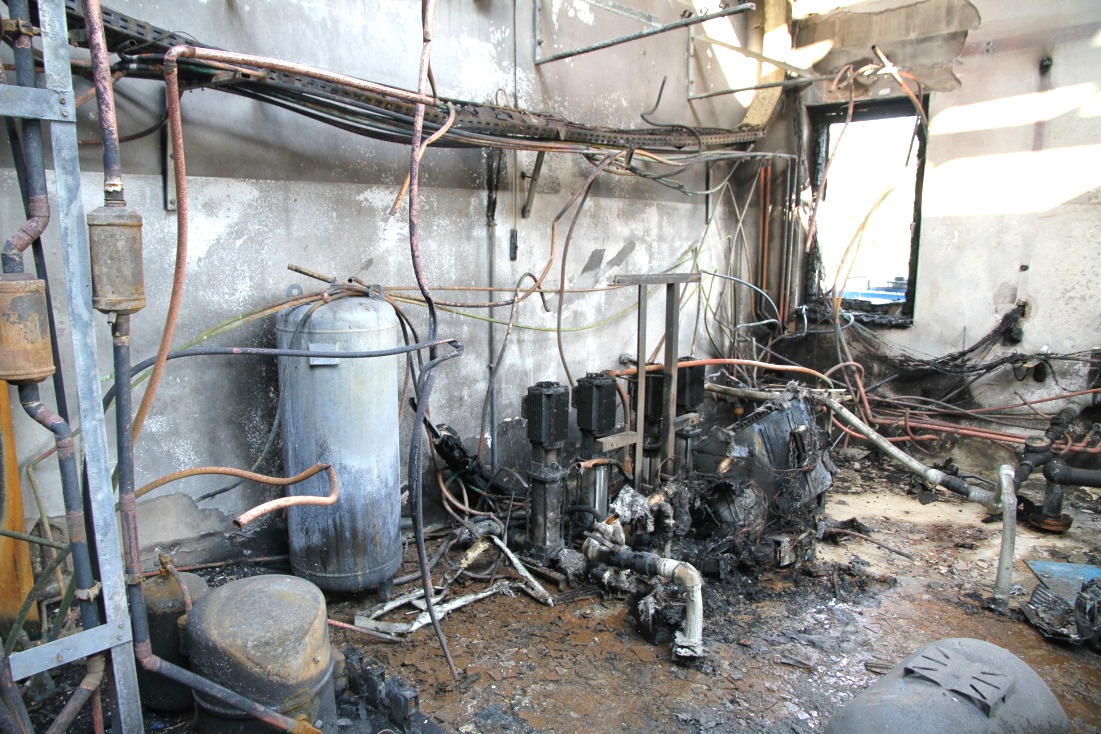 [Speaker Notes: chladiarenské rozvody mali na viacerých miestach lokálne prehorený plášť,
termicky poškodené rozvody elektrickej energie v kovovom žľabovom vedení uchyteného na stenách alebo uložených na podlahe,]
Pohľad do vnútorného priestoru strojovne dojárne
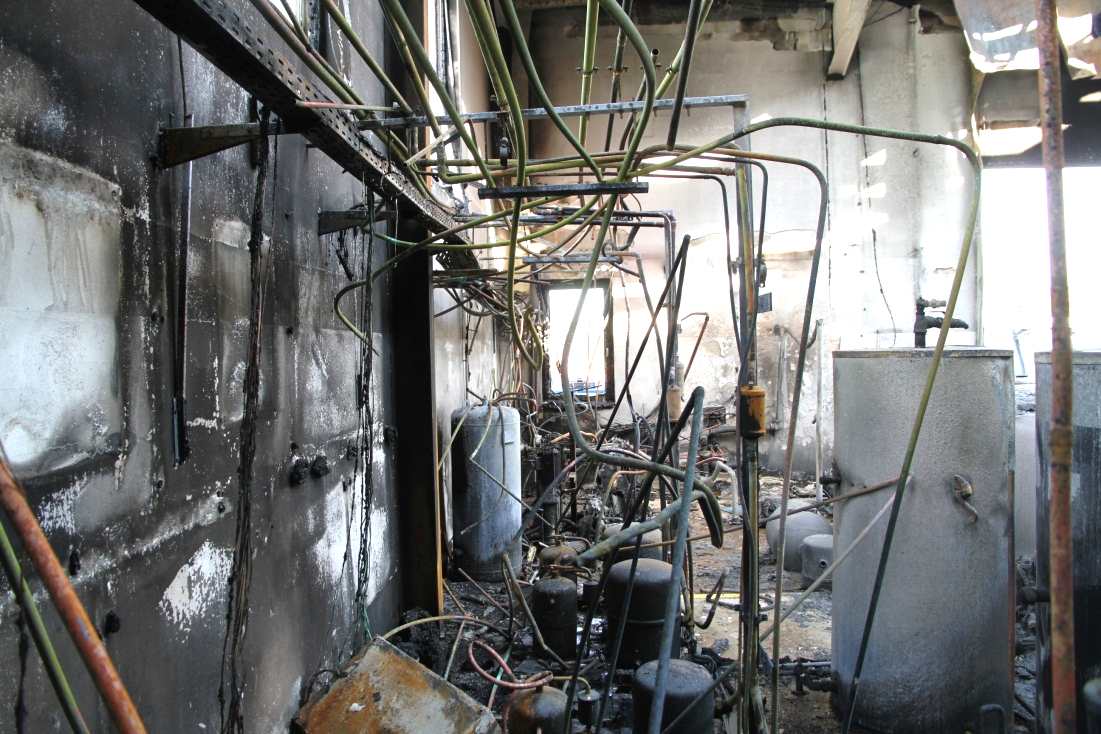 [Speaker Notes: horľavé materiály v priestoroch strojovne dojárne boli vyhorené, z časti odhorené, resp. poškodené tepelným pôsobením,
v pravej časti strojovne sa na stene nachádzali vyhorené zvyšky elektrických rozvodných skríň,  
v ohnisku došlo k zničeniu a vyhoreniu inštalovaných zásobníkov TÚV a technológie s nimi súvisiacej,]
Zásobníky na ohrev TÚV v strede miestnosti
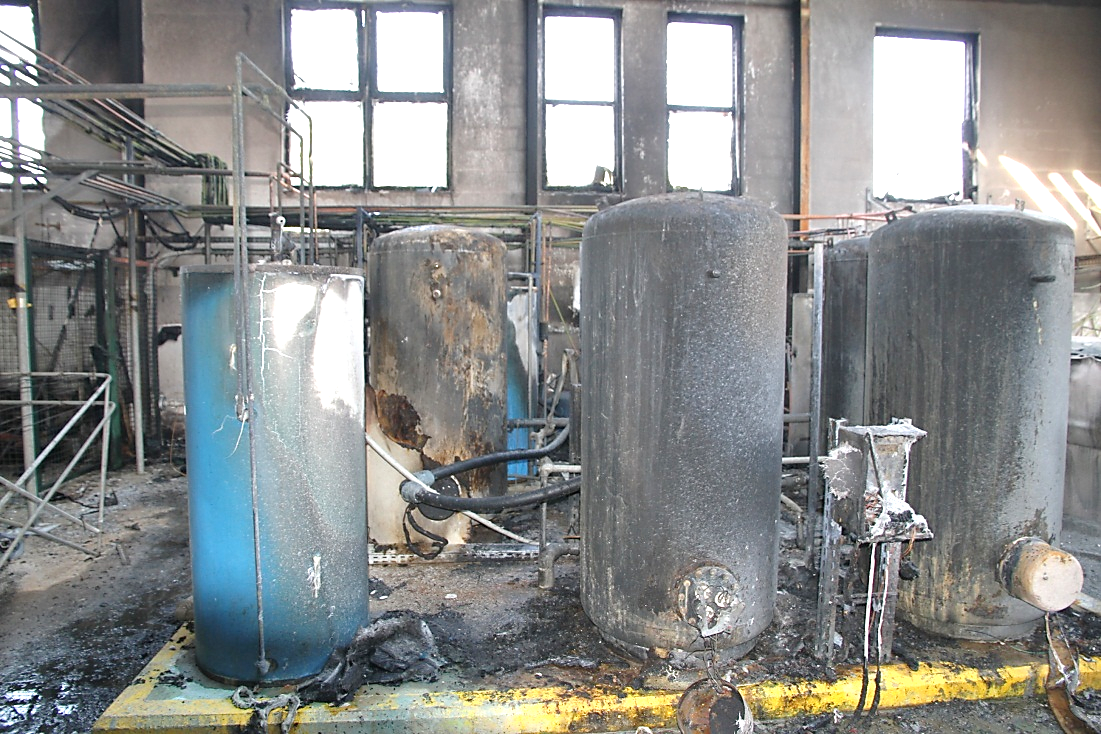 Ohnisko vzniku požiaru
[Speaker Notes: Určenie priestoru ohniska bolo nezávislé potvrdené i výpoveďou očitého svedka (pracovníčky), ktorá v danom mieste spozorovala zárodok požiaru.]
Osadenie a zapojenie výhrevných telies v bojleri
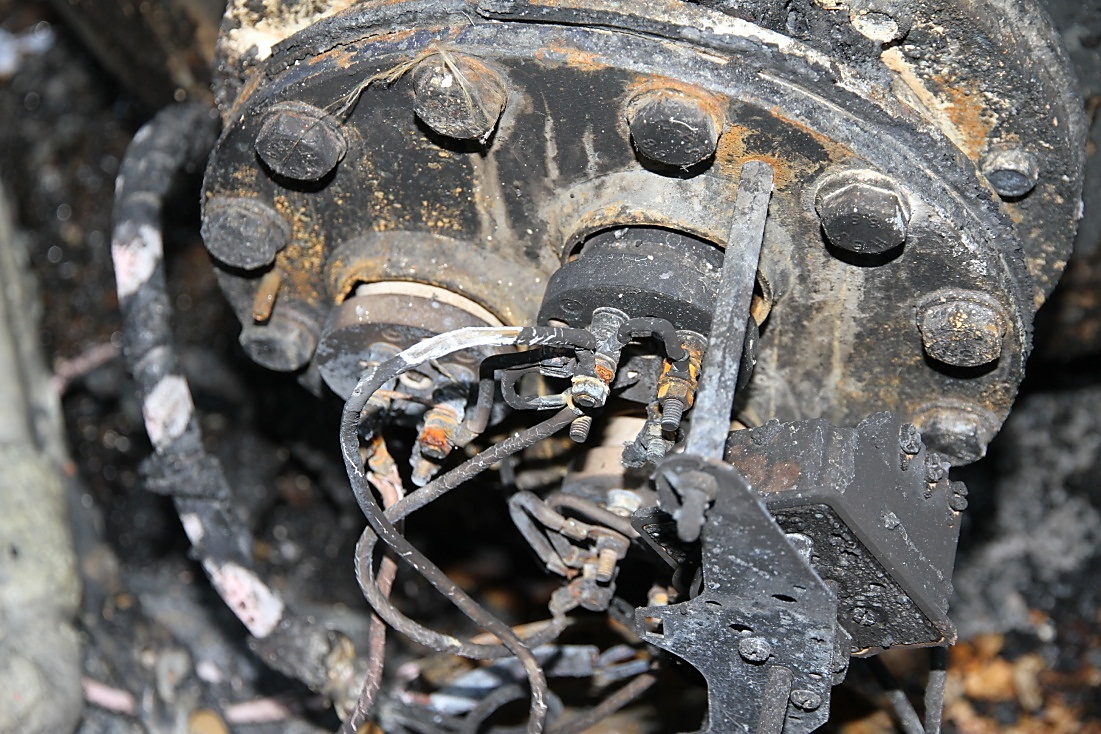 [Speaker Notes: Osadenie a zapojenie výhrevných telies v bojleri po odstránení plechového krytu]
Pohľad na odtavený prívodný fázový vodič
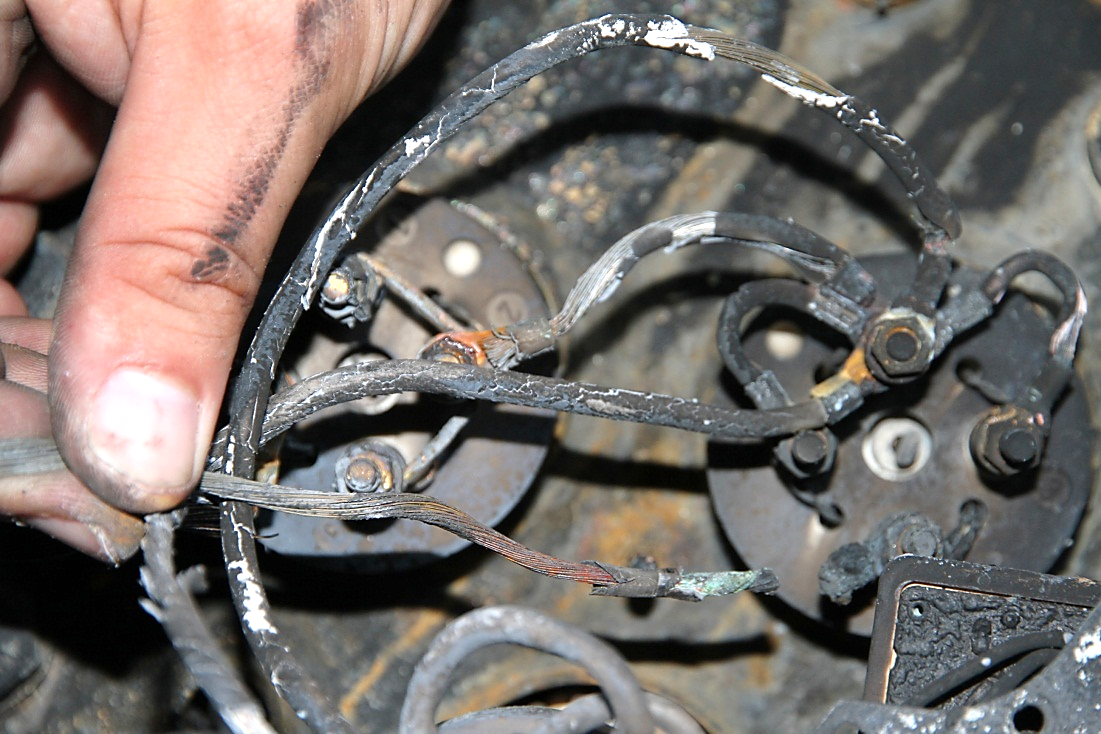 [Speaker Notes: Pod plechovým krytom elektroinštalácie bol nájdený odtavený fázový vodič pri mieste zalisovania na káblové oko, pripojeného na svorkovnici jednej z troch výhrevných špirál. 
Na oboch koncoch vodiča boli viditeľné guličkovité nátavy po tepelnom pôsobení.]
Ohniskový príznak v mieste pripojenia
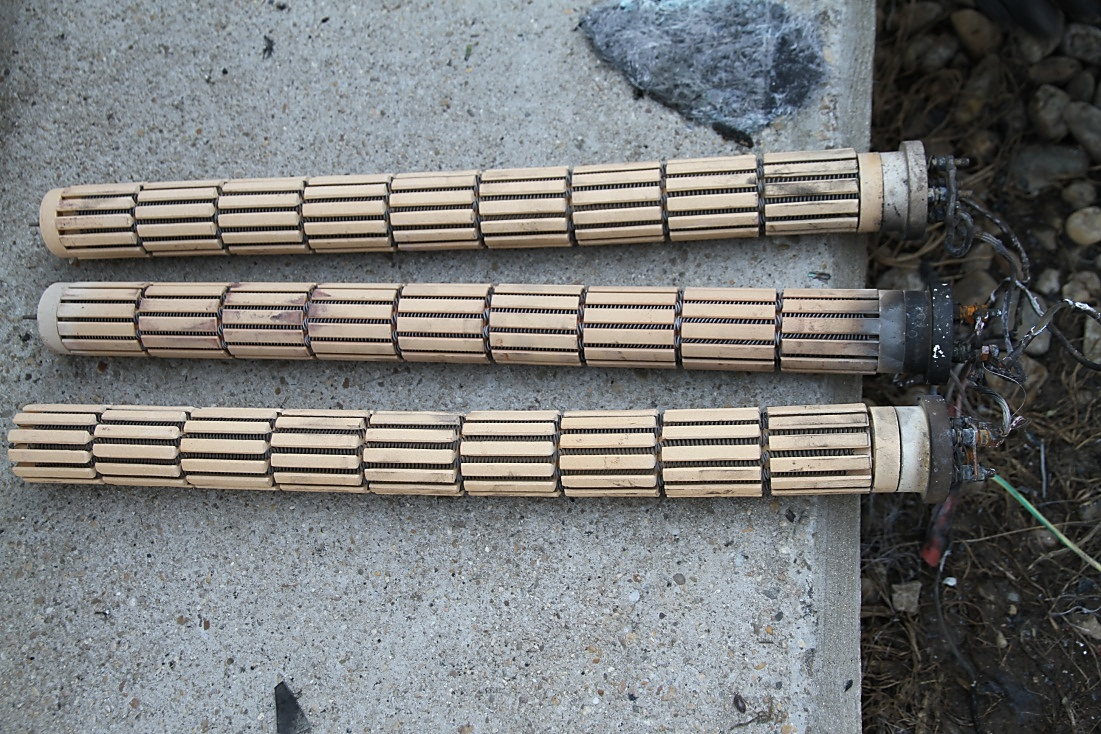 [Speaker Notes: Príslušníkmi PZ bola pri obhliadke požiariska odobraná vzorka: stopa č. 1: „zostava elektrických špirál tvorená 3 kusmi keramických špirál“.]
Pohľad na odtavený prívodný fázový vodič
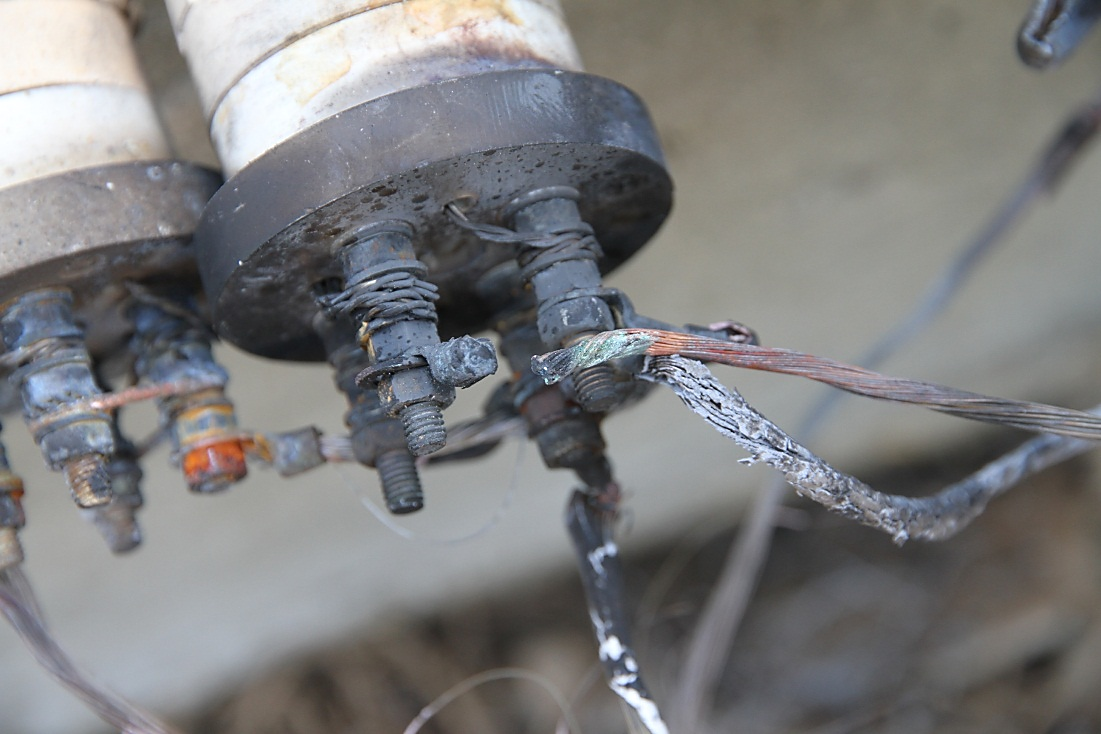 [Speaker Notes: Pohľad na odtavený prívodný fázový vodič, na oboch koncoch nátav]
Tepelná izolácia zásobníka TÚV
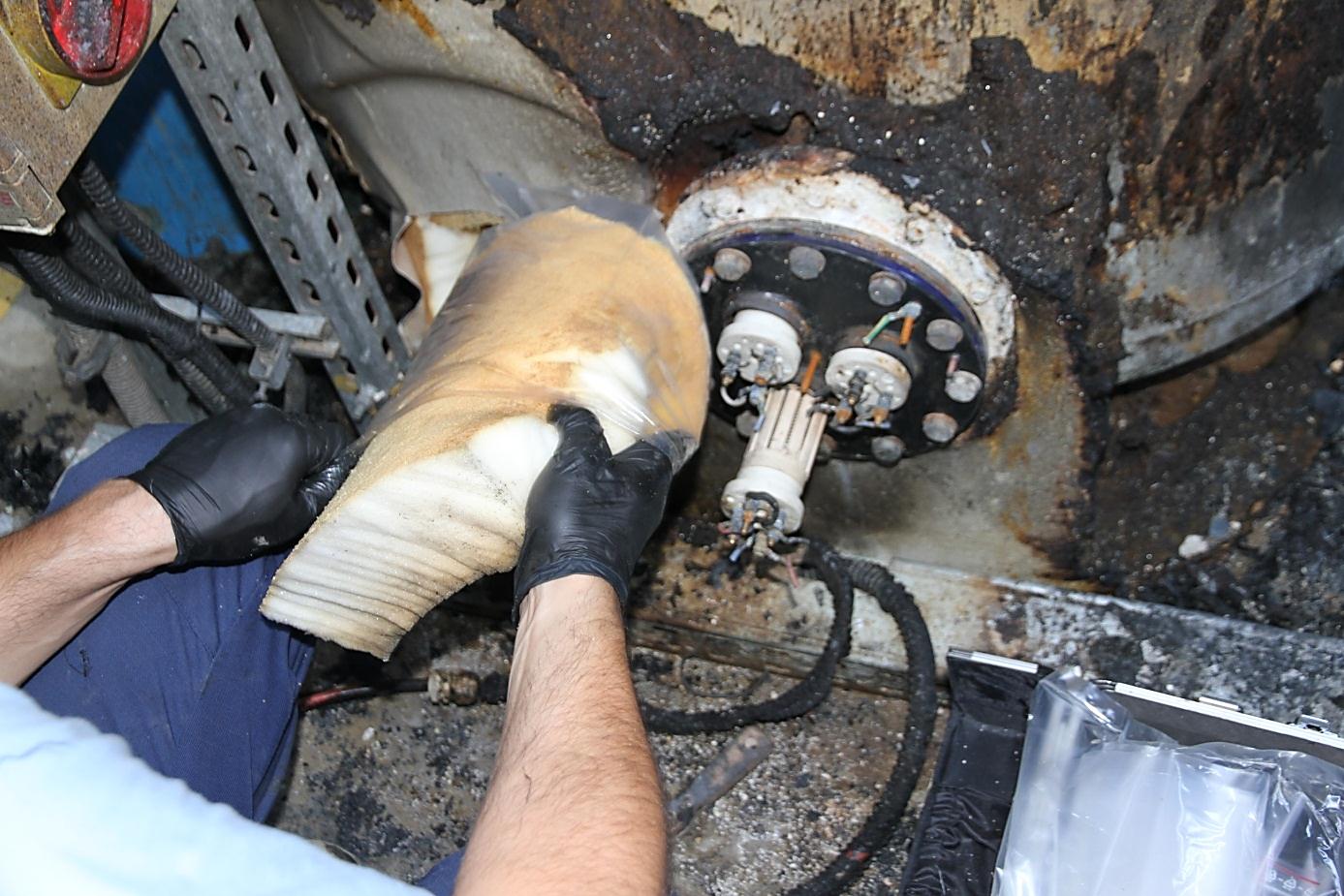 [Speaker Notes: vzorka bola odobratá zo zachovanej vrstvy izolácie bojlera, tvorila ju pružná pena svetložltej farby, ktorá bola čiastočne poškodená vplyvom sálavého tepla vzniknutého pri požiari. 
U danej vzorky boli namerané hodnoty teploty vzplanutia (FITp=350 °C) a teploty vznietenia (SITp=380 °C). Počas skúšky sa uvoľňoval sivý dym a bolo pozorované horenie plameňom.]
Záver
Príčina vzniku požiaru:
Zo zistení pri obhliadke miesta vzniku požiaru, ďalej z výsledkov laboratórnych skúšok uvedených v znaleckom posudku, je možné ako príčinu vzniku požiaru stanoviť vznietenie sa izolácie prívodných vodičov v dôsledku technickej poruchy na prívodných vodičoch zostavy elektrických špirál a to pôsobením zvýšeného elektrického prechodového odporu vodiča.
Prechodový odpor je spôsobený nedokonalým dotykom spojovanej časti s druhým vodičom alebo svorkou, resp. nedokonalým spojom v poškodenej časti vodiča. Prechodom prúdu cez neprimerane zvýšený prechodový odpor sa môže miesto nedokonalého spojenia zahriať až na teplotu 900  ͦC – 1000  ͦC, čo je teplota dostatočná na tavenie svorky, jadra vodiča, prehriatie a zuhoľnatenie izolácie vodiča a roztavenie plastového, resp. bakelitového krytu. To môže v dôsledku vedenia/prúdenia tepla viesť často krát k následnému zahoreniu horľavého materiálu nachádzajúceho sa v tesnej blízkosti (izolácia vodiča, plasty a pod.)
Požiar v Univerzitnej nemocnici L. P., Košicedňa 17. 06. 2021 - PTE,	 Priama škoda: 300.000 €
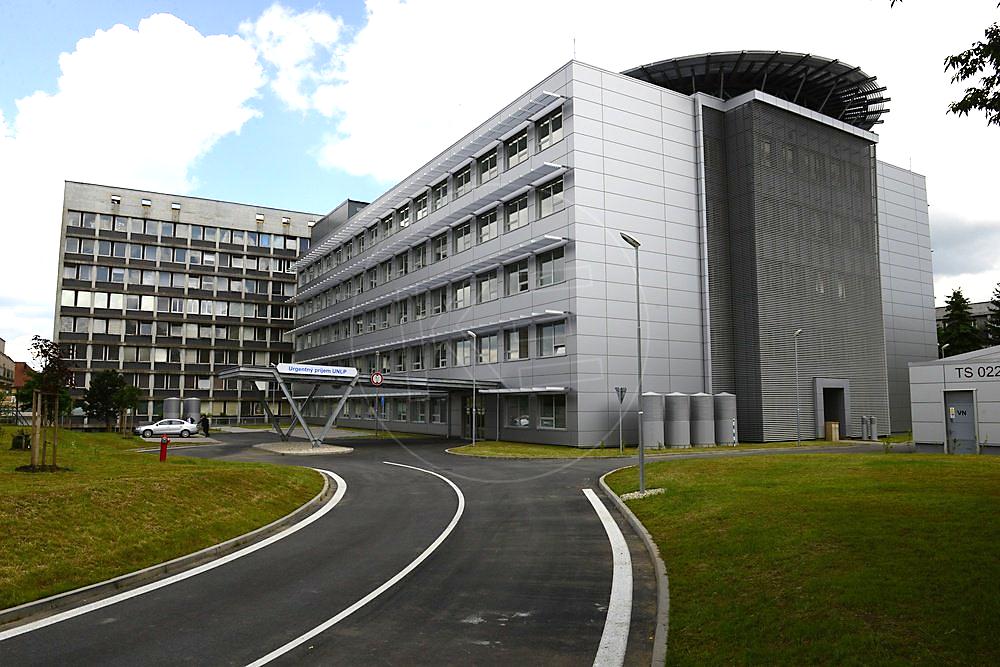 Pôdorysné rozmery cca 58 m x 37 m
Požiar na 2. NP v lôžkovej časti urgentného príjmu
EPS ohlásila požiar na izbe
Evakuovaných 60 pacientov a približne 50 – 60 zamestnancov
[Speaker Notes: stavba zdravotníckeho zariadenia so 7. NP a 1. PP,
Stavba pozostávala zo železobetónového skeletu, s pôdorysnými rozmermi cca 58 m x 37 m s požiarnou výškou nadzemnej časti 20,50 m,
Fasáda obvodového plášťa bola upravená gresovým obkladom,
Spolu bolo evakuovaných 60 pacientov a približne 50 – 60 pracovníkov.]
Vonkajší pohľad na monoblok XIX zo západnej strany
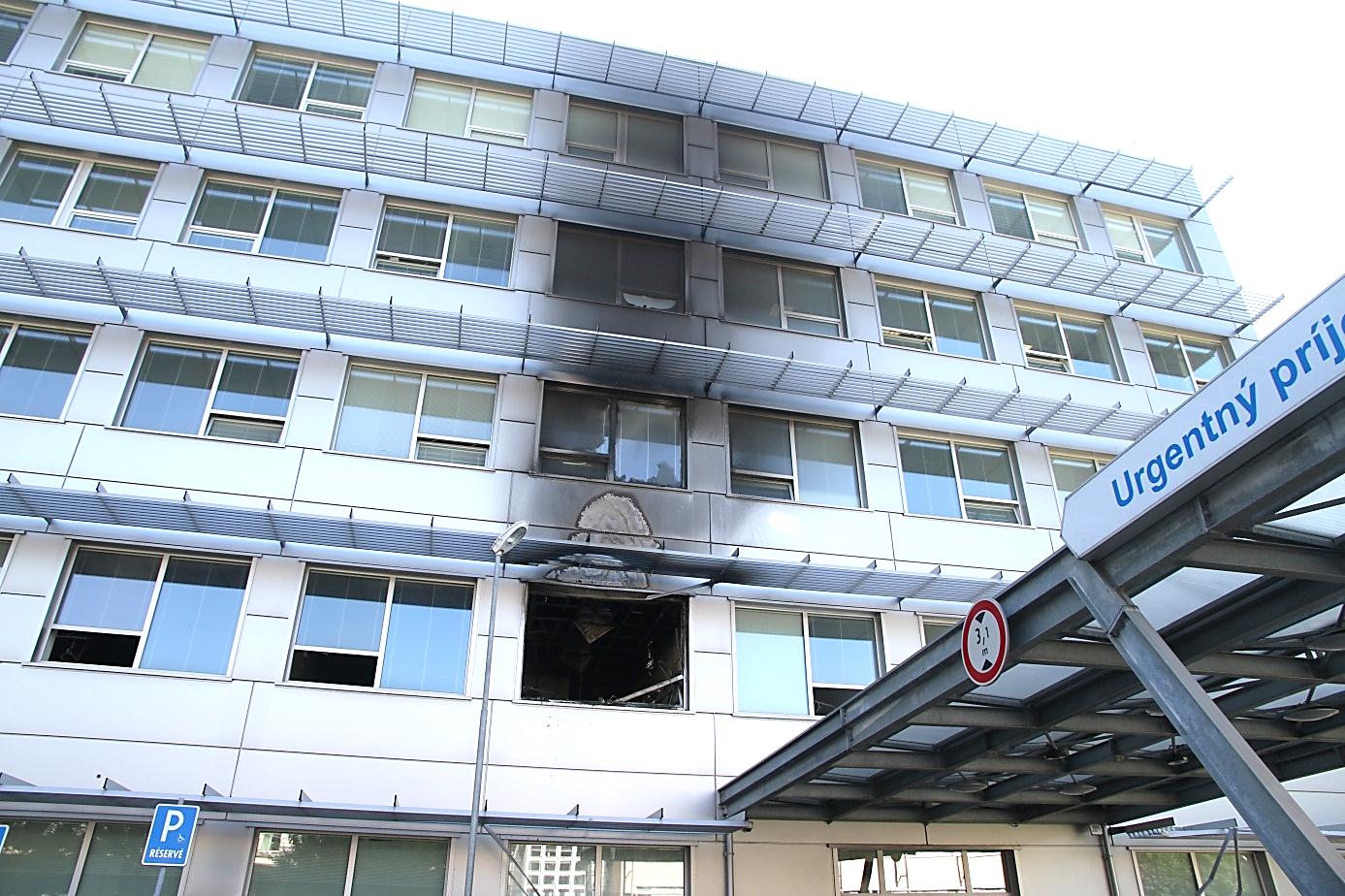 [Speaker Notes: pokrytie splodinami horenia a termické poškodenie obvodového plášťa stavby až po strešnú atiku nad miestom požiaru,]
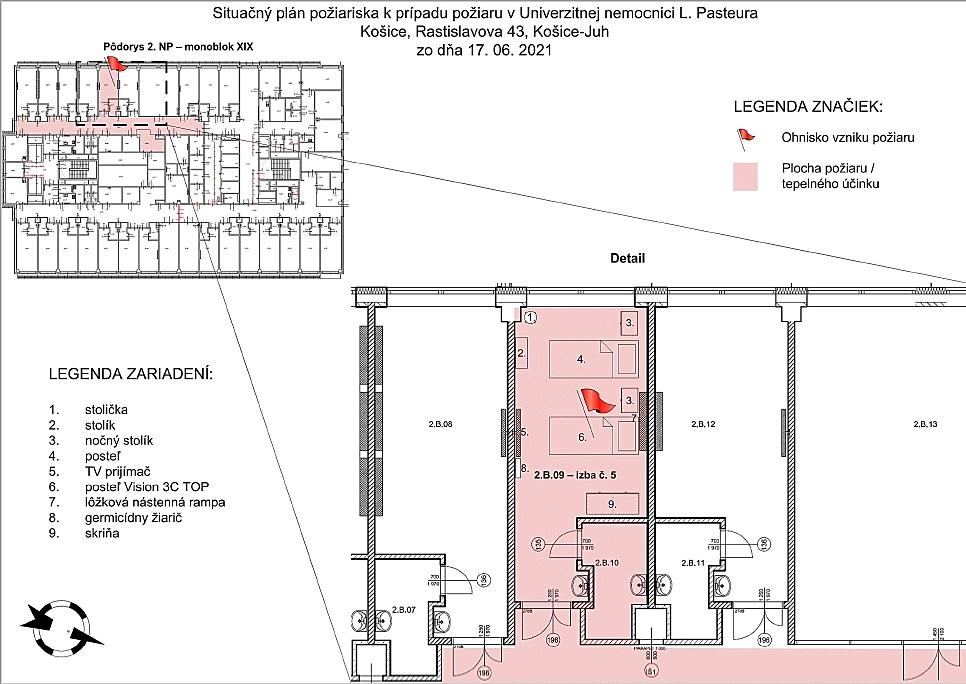 [Speaker Notes: Vykonávalo sa maľovanie izieb
Následne sestry upratovali, dezinfikovali a dávali do pôvodného stavu izby]
Vnútorný pohľad na zadymenie priestorov chodieb na 2. NP
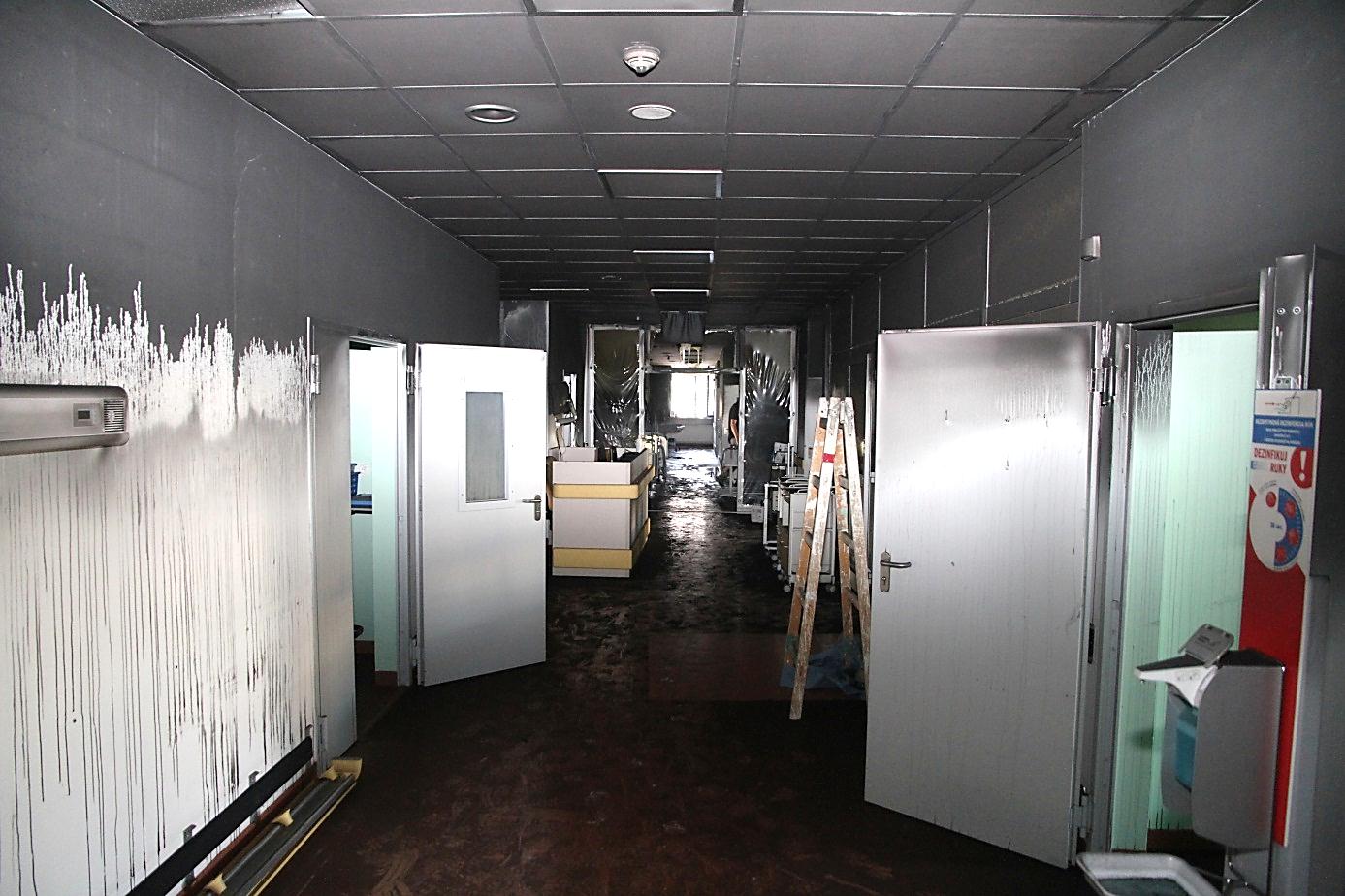 [Speaker Notes: Požiar sa priamo z nemocničnej izby na 2. NP ďalej nerozšíril, došlo k zadymeniu chodbových priestorov a priestorov priľahlých izieb.
vnútorné priestory a nemocničné vybavenie na 2. NP v častiach zasiahnutých požiarom boli pokryté splodinami horenia, ako aj odhorenými zvyškami po požiari,
stečenie plastových materiálov zariadení (kryty svietidiel, vypínače, zásuvky, kamery, EPS snímače a pod.) po pôsobení naakumulovaného tepla v priestoroch 2. NP zasiahnutých požiarom a susedných priestorov,]
Vnútorný pohľad do priestoru nemocničnej izby na 2. NP
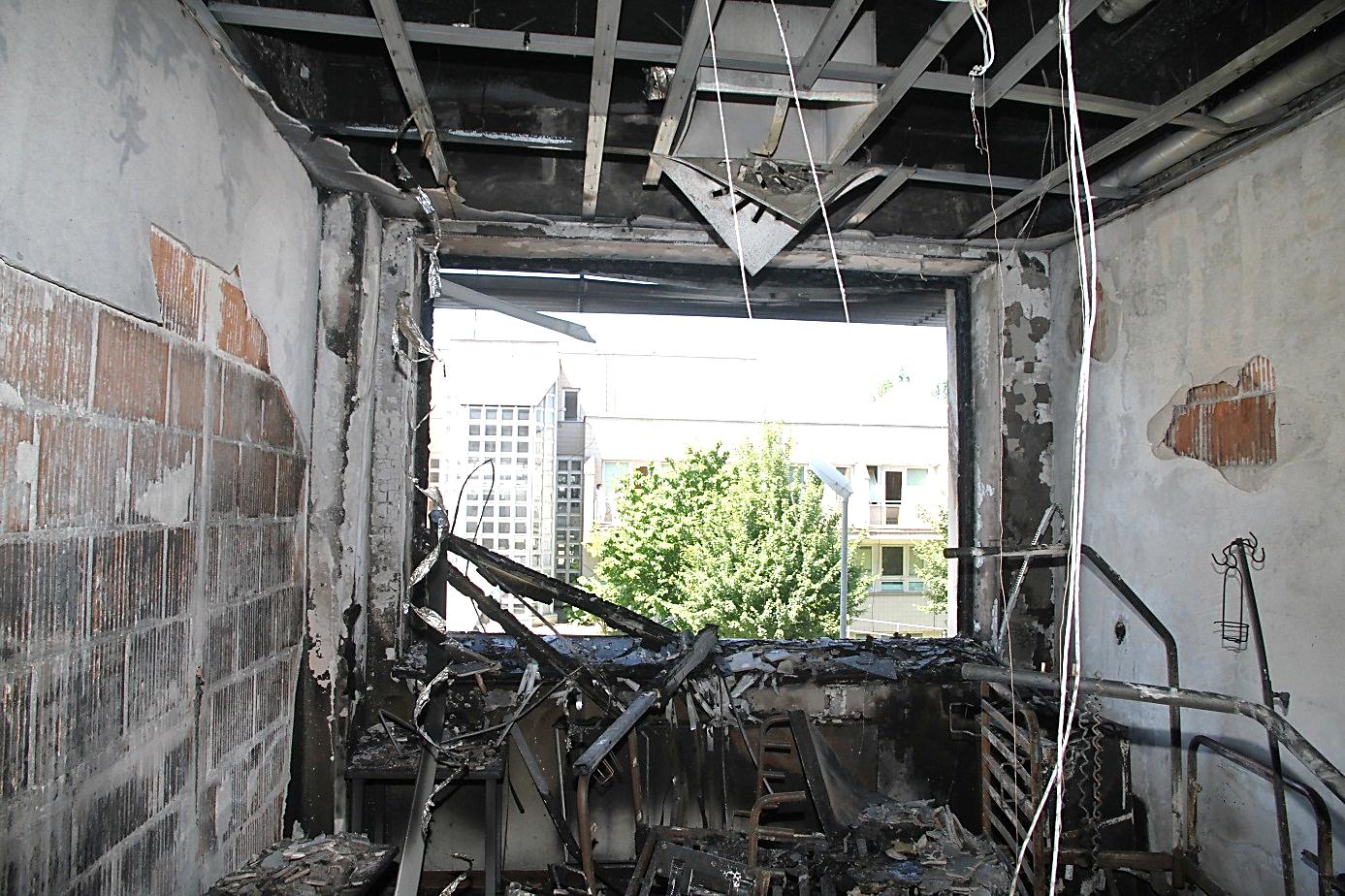 [Speaker Notes: popraskanie a čiastočné opadanie vrchnej vrstvy omietky v priestore nemocničnej izby na 2. NP po stavebný materiál (tehlu),
spadnutie stropného sadrokartónového podhľadu, pod stropom zostali upevnené iba vyžíhané profily kovovej nosnej konštrukcie podhľadu,
úplné vyhorenie horľavých materiálov vybavenia nemocničnej izby, a to: dve nemocničné postele, stolík, stolička, dva nočné stolíky, drevená skriňa, stojan na infúziu, TV prijímač, germicídny žiarič, klimatizácia, lôžková nástenná rampa, snímač EPS, reproduktor domáceho rozhlasu, žiarivkové svietidlá,

Vpravo sa nachádzala lôžková nástenná rampa, v ktorej sa okrem iného nachádzal rozvod kyslíku, ktorý pri úniku podporoval proces horenia.]
Vpravo umiestnená polohovateľná posteľ VISION 3C TOP
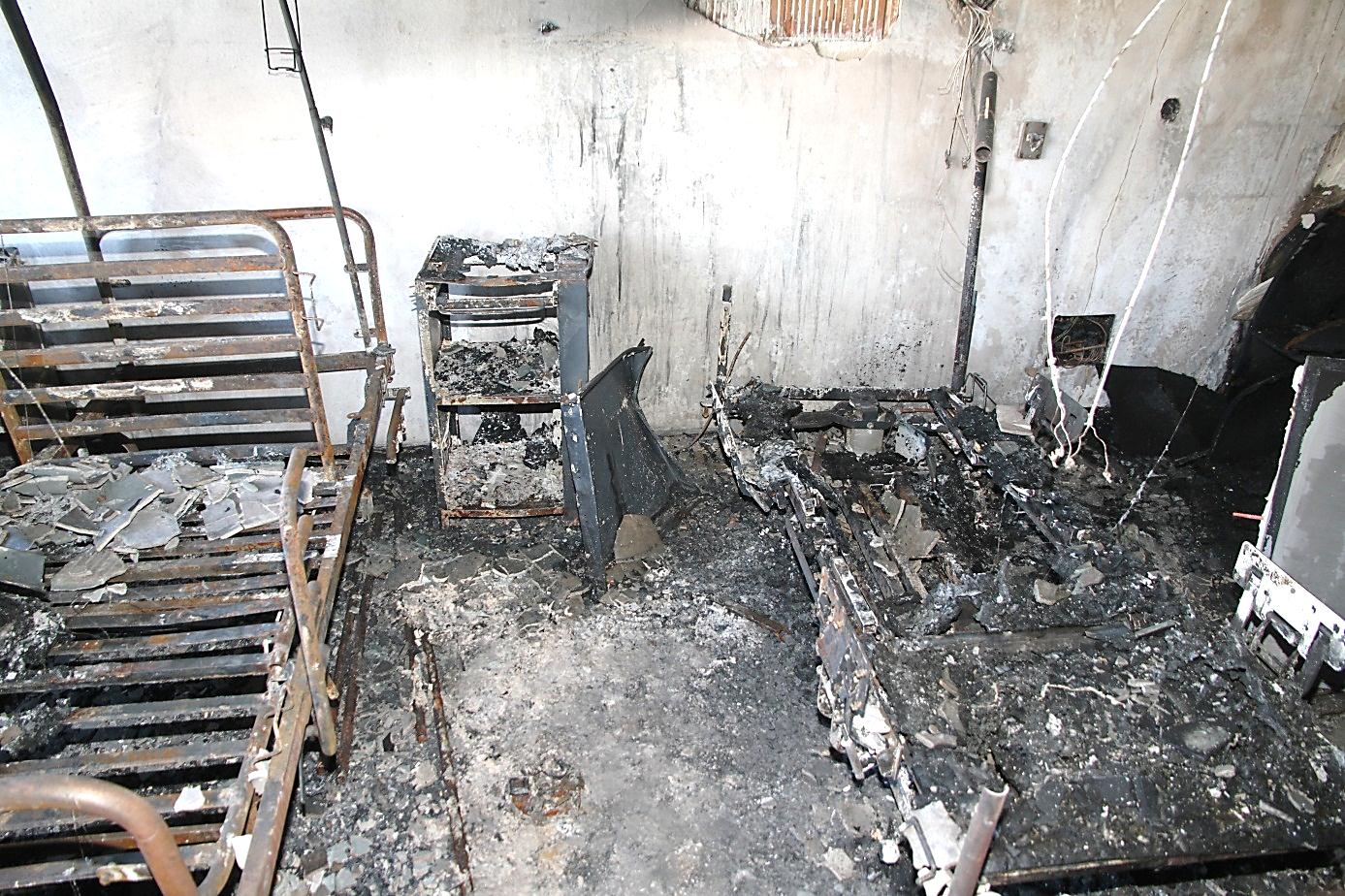 [Speaker Notes: v priestore nemocničnej izby zostali na podlahe iba kovové torzá jednotlivých zariadení, a podlaha bola pokrytá značným množstvom odhorených zvyškov po požiari,
lokálne termické poškodenie nášľapnej vrstvy podlahy pod ohniskom vzniku požiaru (polohovateľnou posteľou),]
Pohľad na identickú polohovateľnú posteľ VISION 3C TOP
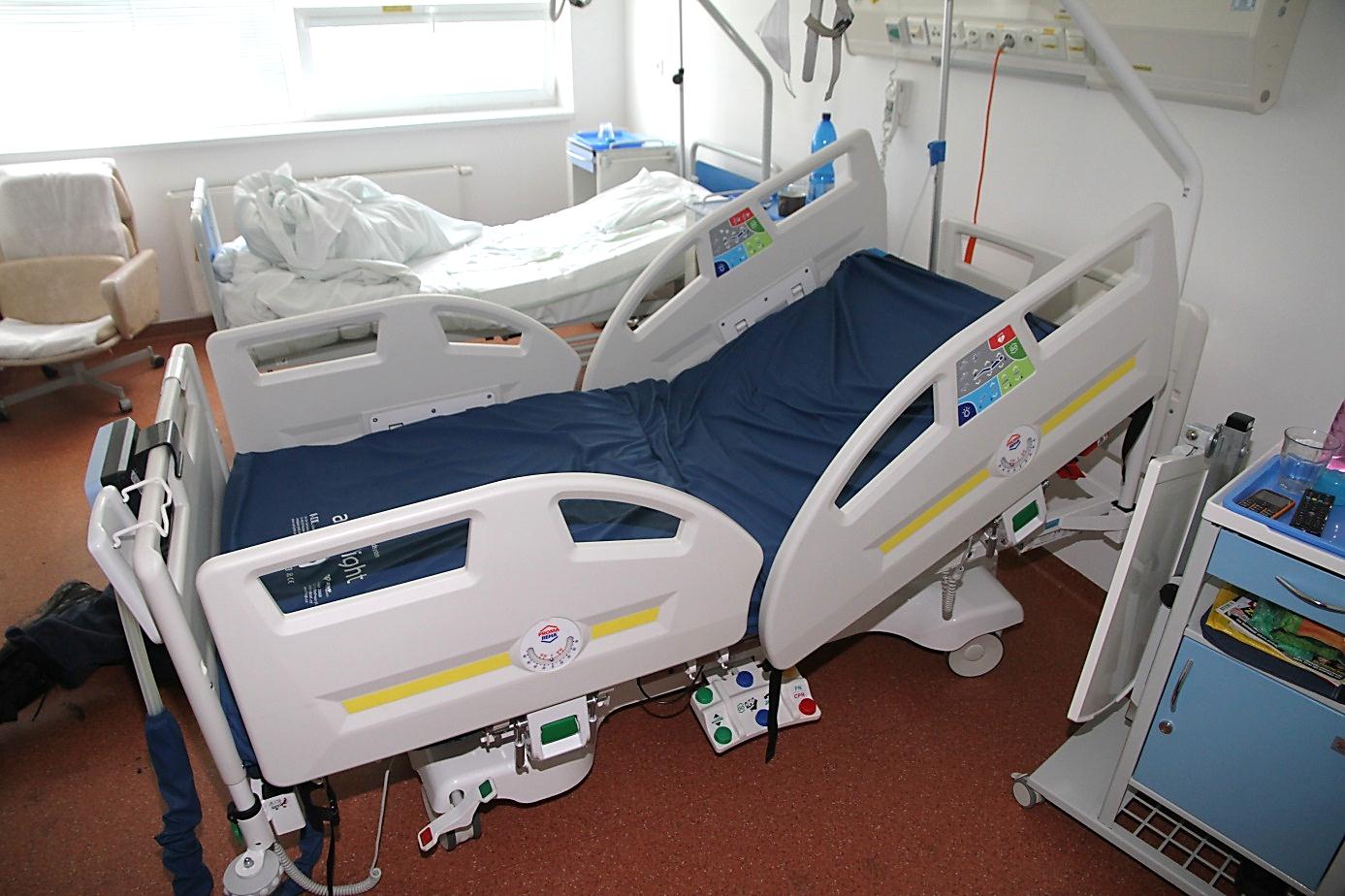 [Speaker Notes: Počas obhliadky bolo zistené, že v minulosti vznikol požiar na typovo zhodnej polohovateľnej posteli, ktorých mala UNLP nakúpených 70 kusov. 
Ďalej boli zistené tri ďalšie požiarom poškodené postele rovnakého typu.]
Pohľad na WEM BOX (Weight System Module)
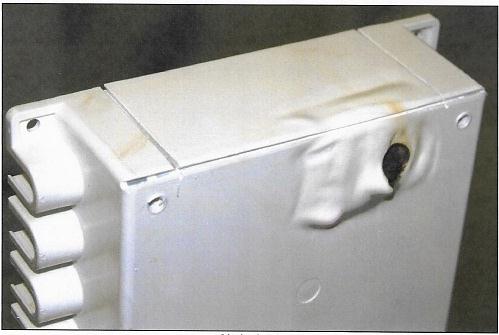 [Speaker Notes: Vážiaci systém WEM BOX z identickej postele poškodenej skôr,

Wem Box z predmetnej postele z izby na 2. NP bol pri požiari vystavený vysokej teplote, ktorá spôsobila úplné odhorenie plastového tela, odhorenie väčšiny elektronických súčiastok vrátane dosiek plošných spojov. 
Uvedené poškodenia vplyvom požiaru boli rozsiahle do takej miery, že predmetnú časť elektroinštalácie polohovateľnej postele nebolo možné objektívne vyhodnotiť.]
Pohľad na poškodenú SMD súčiastku na DPS
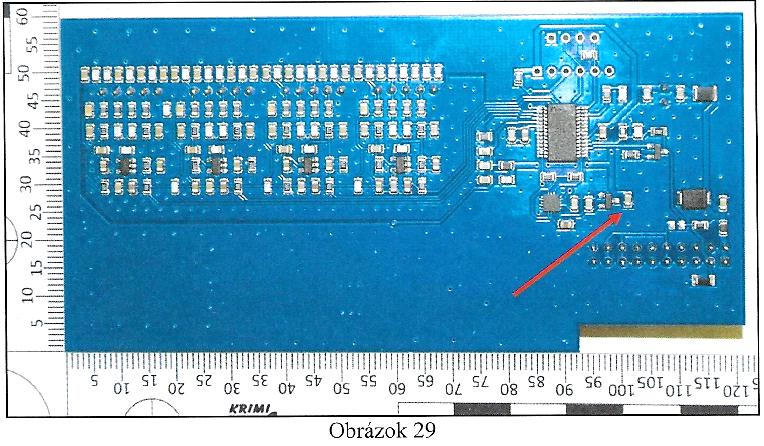 [Speaker Notes: vizuálnym skúmaním DPS bolo pozorované poškodenie SMD súčiastky (obrázok 29 – červená šípka).]
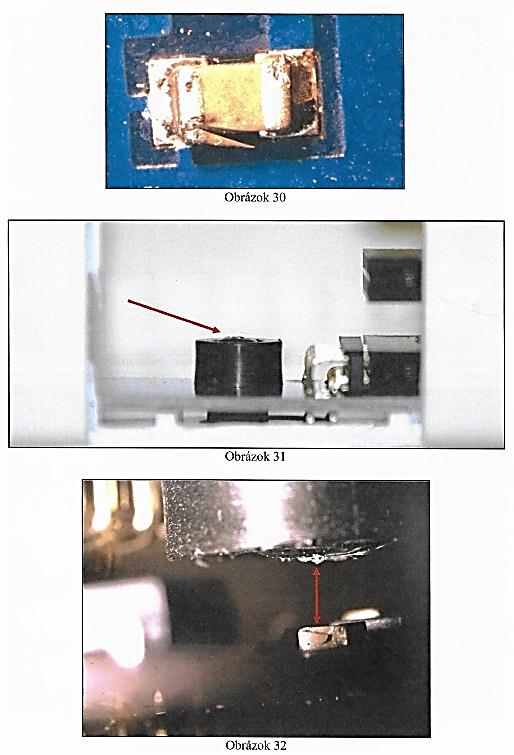 Poškodenie puzdra SMD súčiastky ako aj jej kontaktných plôchSkrutka prečnievala z izolačnej podložky
[Speaker Notes: Mikroskopickým skúmaním bolo pozorované poškodenie puzdra súčiastky ako aj jej kontaktných plôch (obrázok 30)
Skúmaním bolo zistené, že skrutka ktorou bola uchytená DPS 1 a nachádzala sa pod DPS 3 prečnievala z izolačnej podložky (obrázok 31 – červená šípka)]
Záver
Z elektrotechnickej praxe bolo možné predpokladať, že v prípade SMD súčiastky išlo pravdepodobne o kondenzátor, pričom takéto poškodenie môže spôsobiť zmenu jeho výrobných parametrov a tým aj zmenu funkcie samotného zariadenia. 
Takáto zmena sa nemusí prejaviť bezprostredne po poškodení a uvedení zariadenia do prevádzky ale aj po určitom čase počas dlhodobého používania.

Príčina vzniku požiaru:
Vyhodnotením všetkých skutočností a na základe výsledkov obhliadky požiariska bola príčinou vzniku predmetného požiaru prevádzkovo-technická porucha, ktorá vznikla na elektrickom zariadení WEM-BOXe polohovateľnej postele VISION 3C TOP umiestnenej v nemocničnej izbe.
Ďakujem Vám za pozornosť